We have been learning about…..
1.3.19
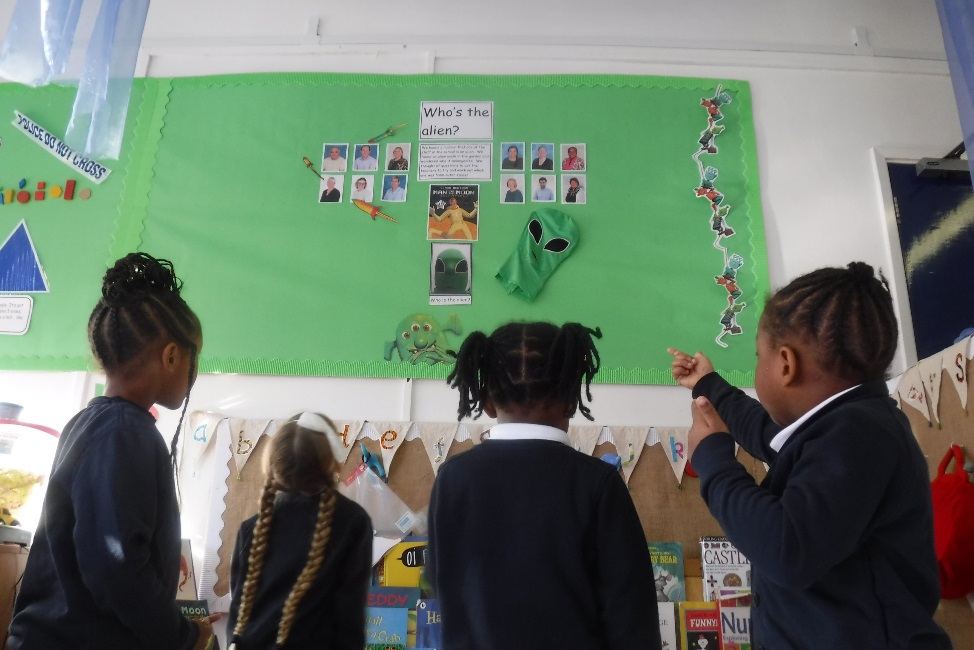 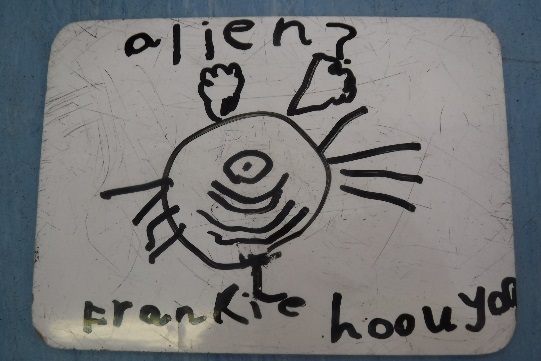 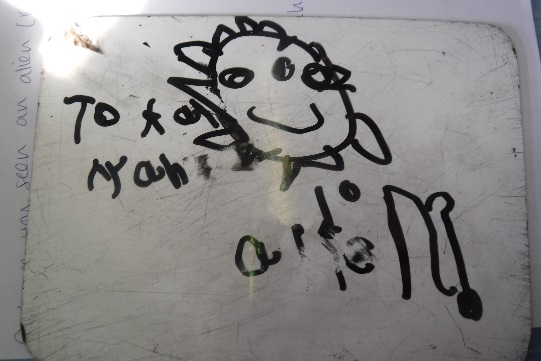 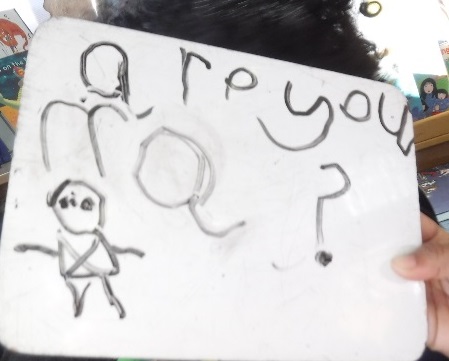 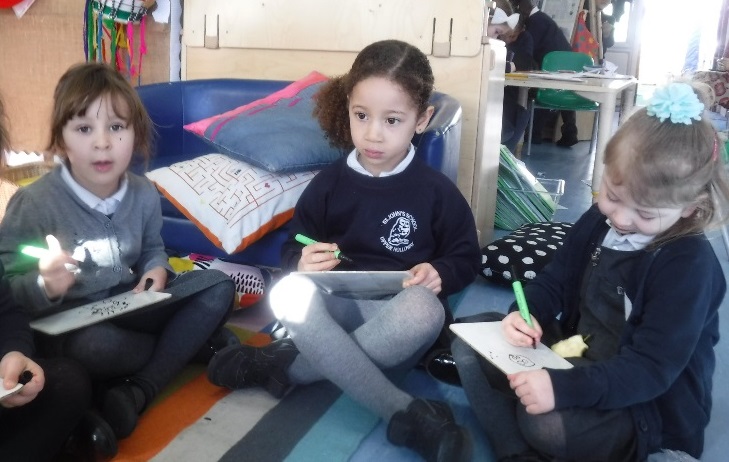 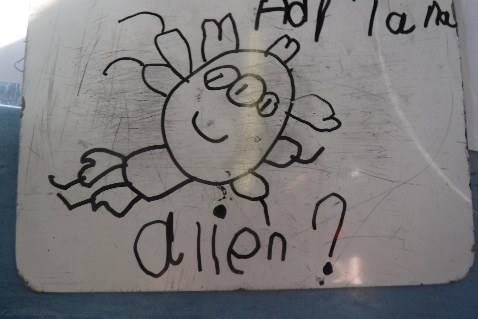 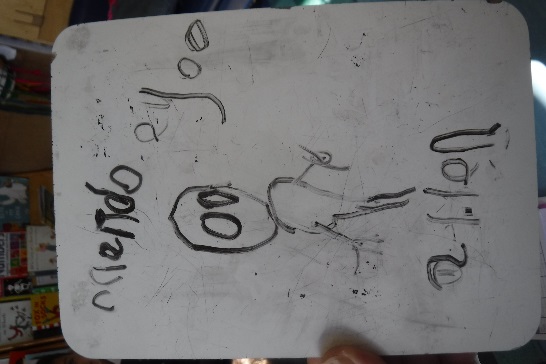 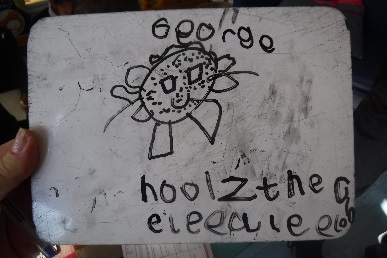 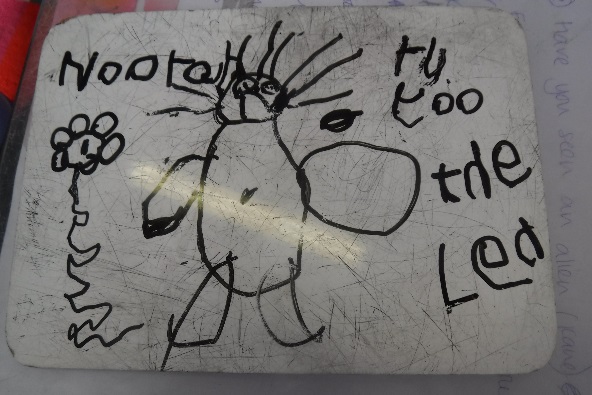 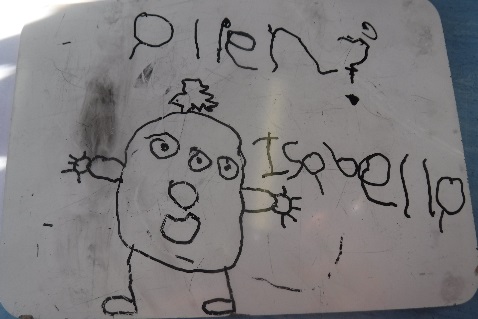 We know that one of the teachers is an alien in disguise.  We drew our own alien pictures and thought of questions to ask the teachers- to find out who’s the alien!
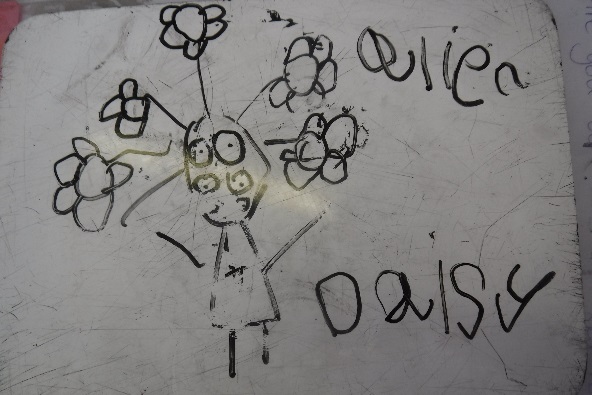 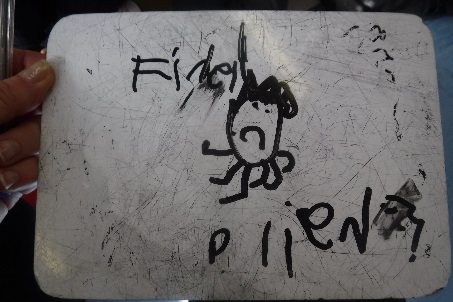 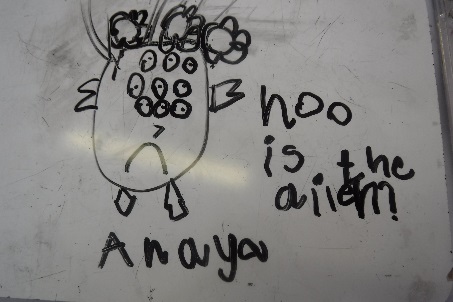 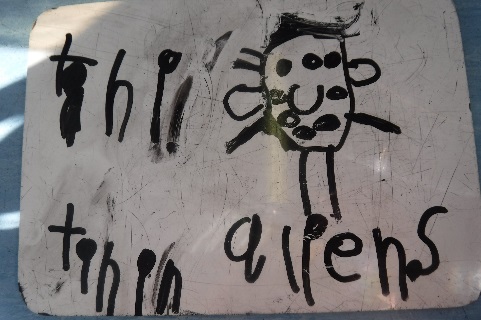 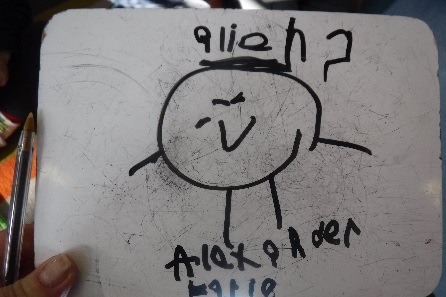 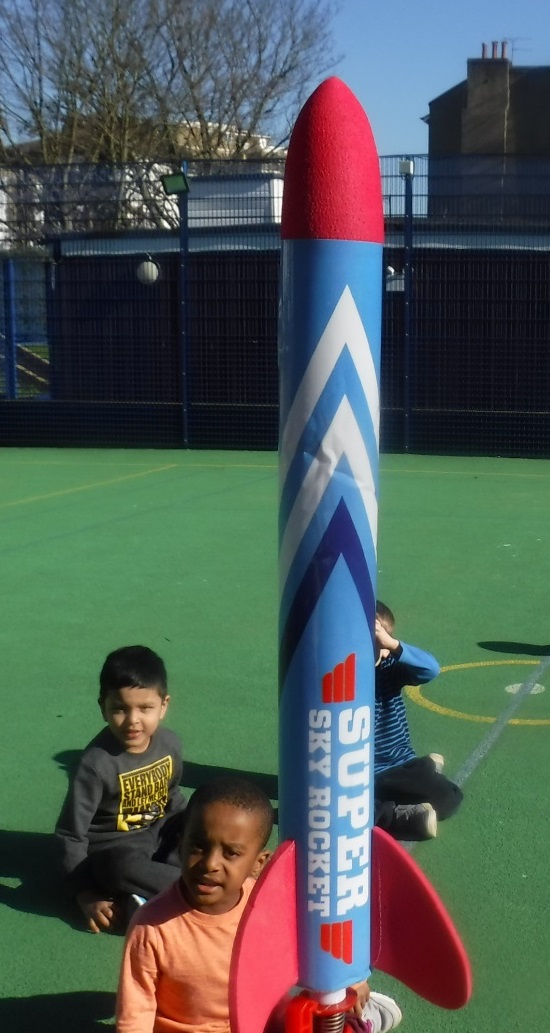 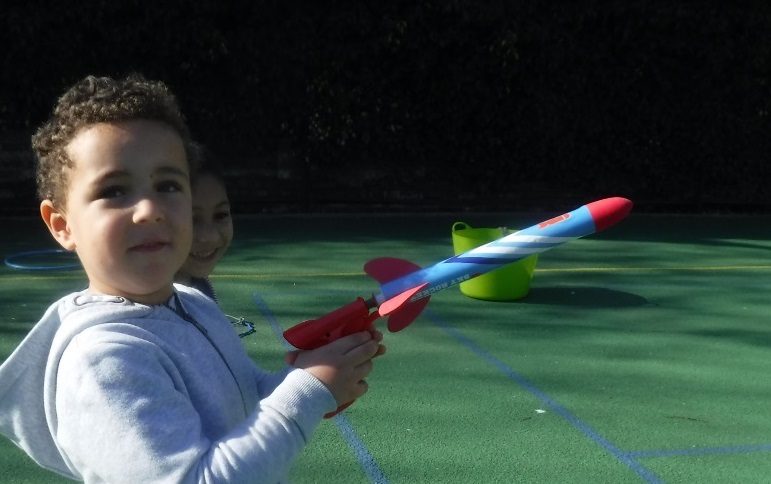 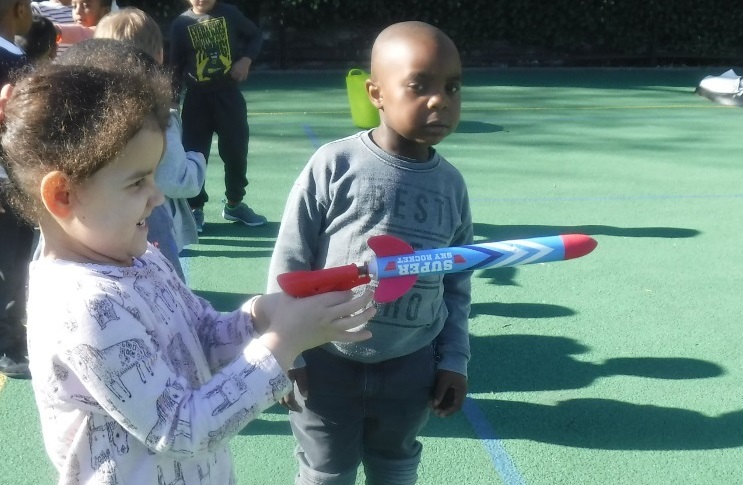 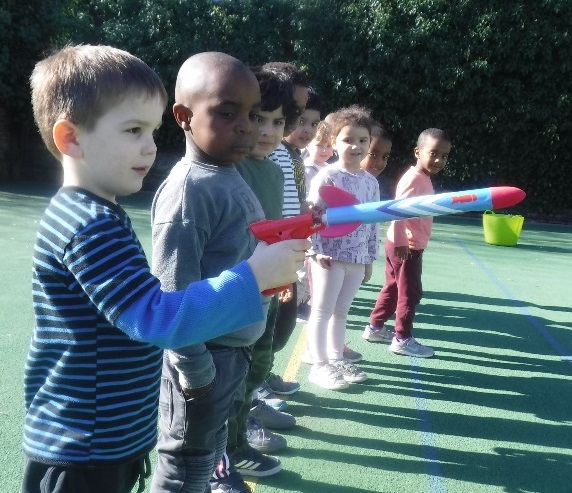 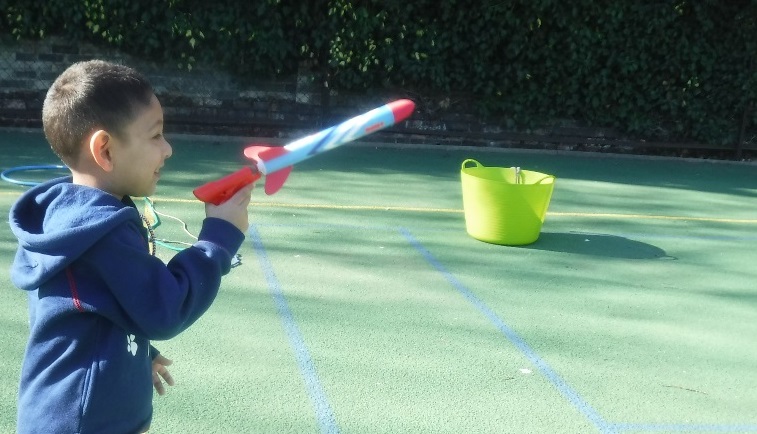 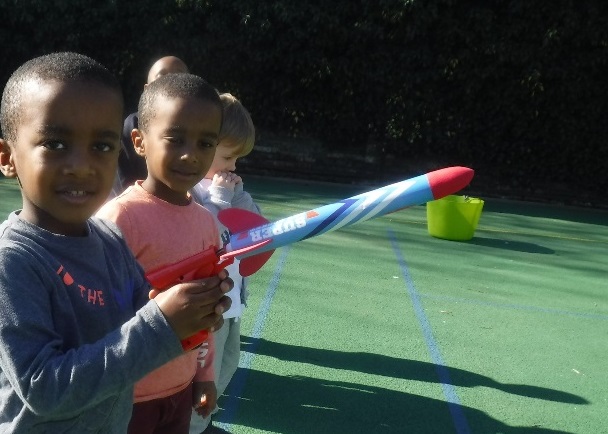 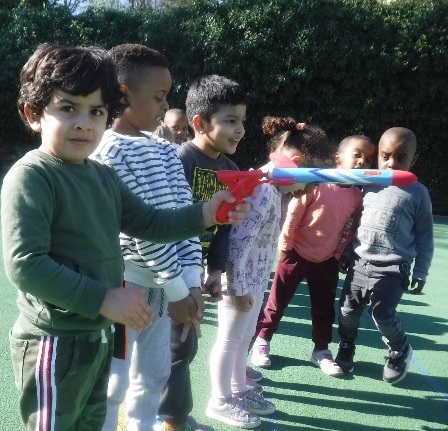 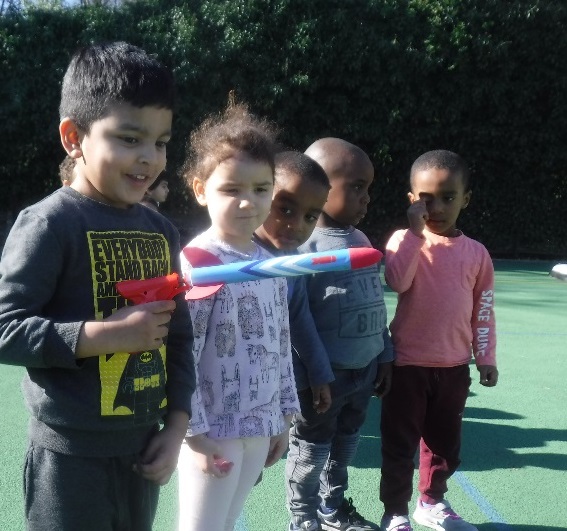 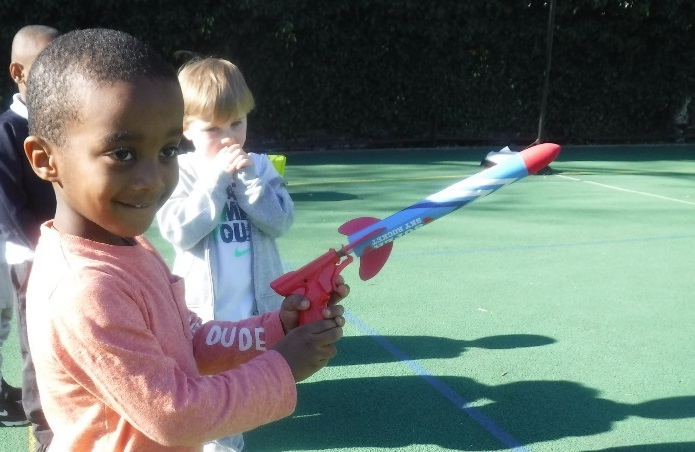 We took our own space rocket out into the playground.  What happened to the rocket?
Do you think we could take the rocket into space?
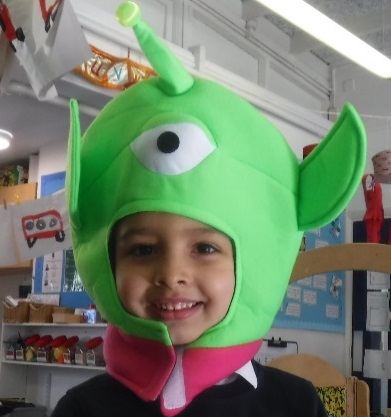 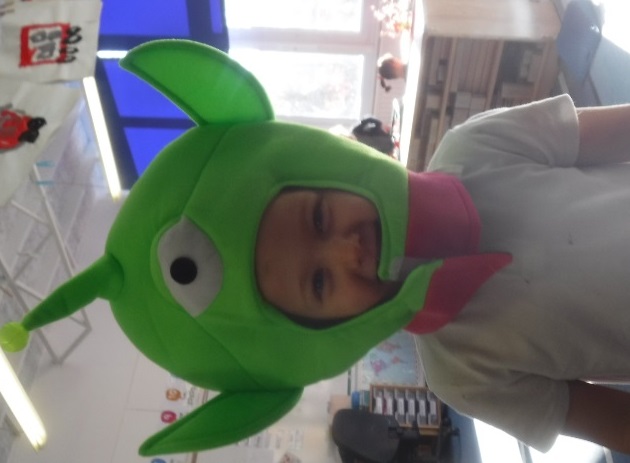 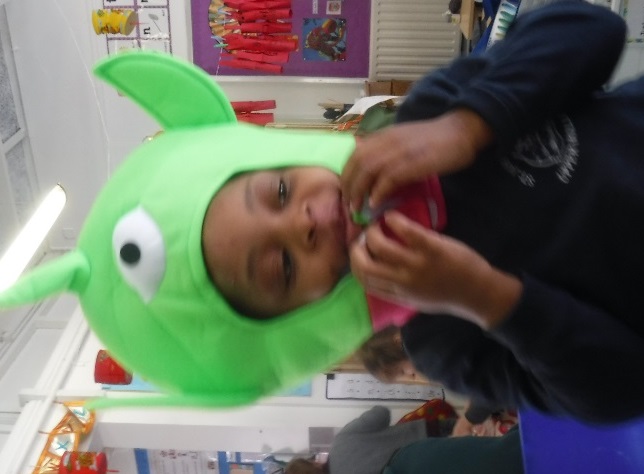 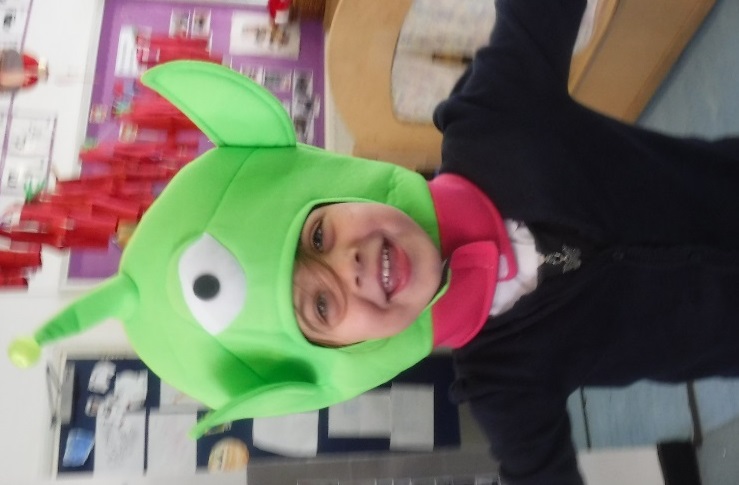 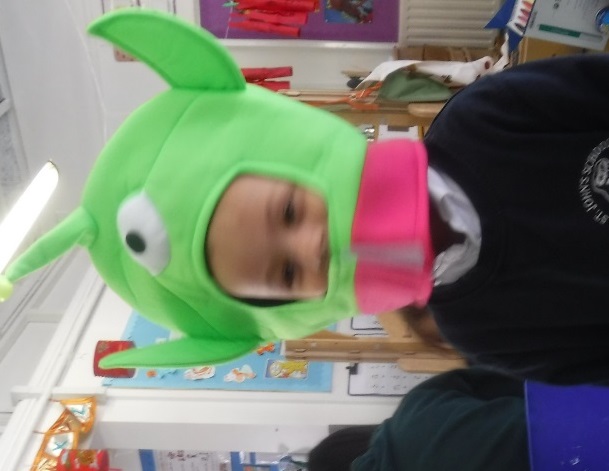 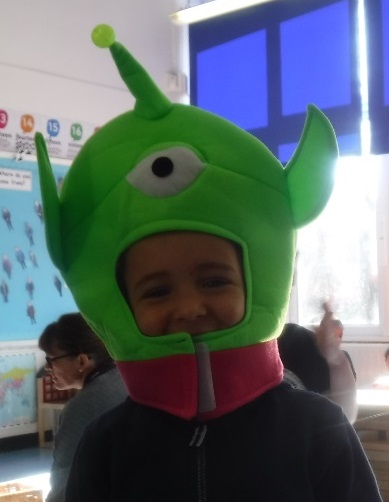 Who’s the alien?
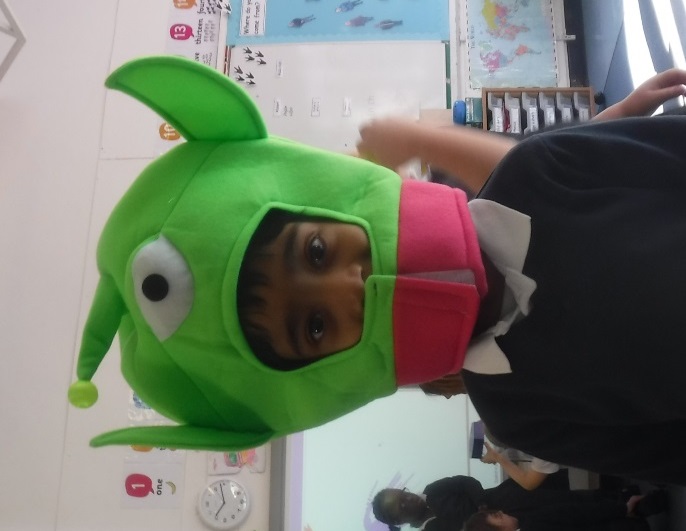 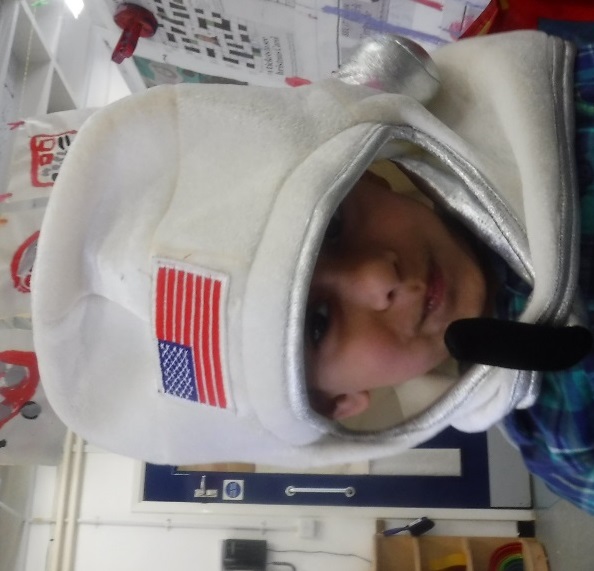 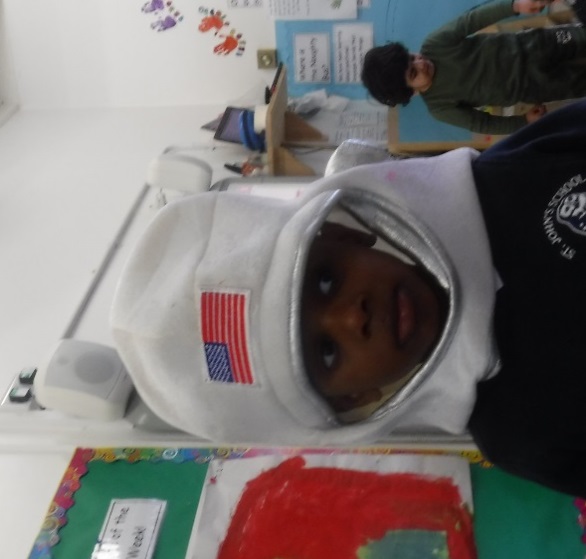 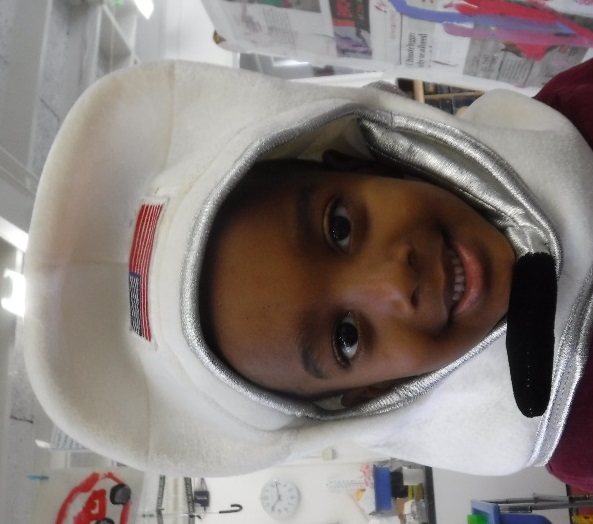 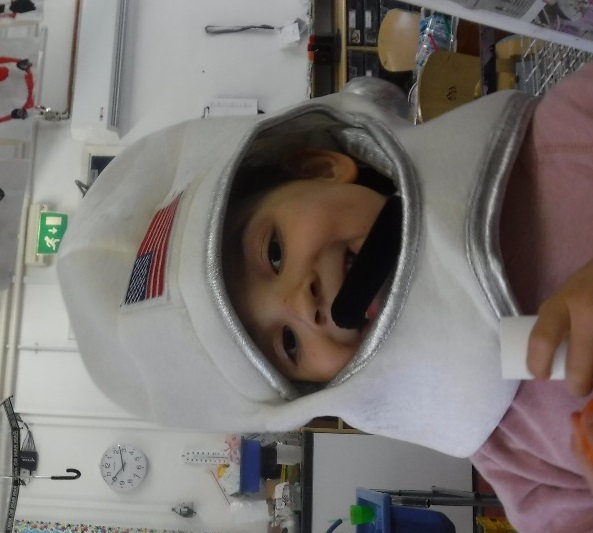 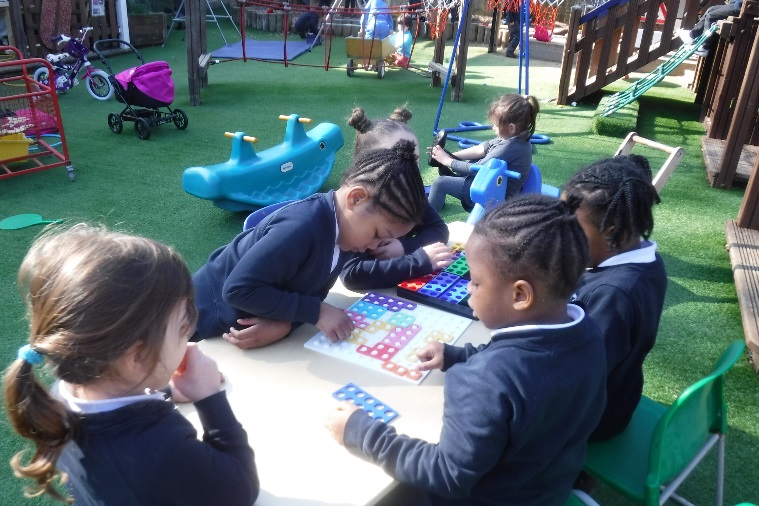 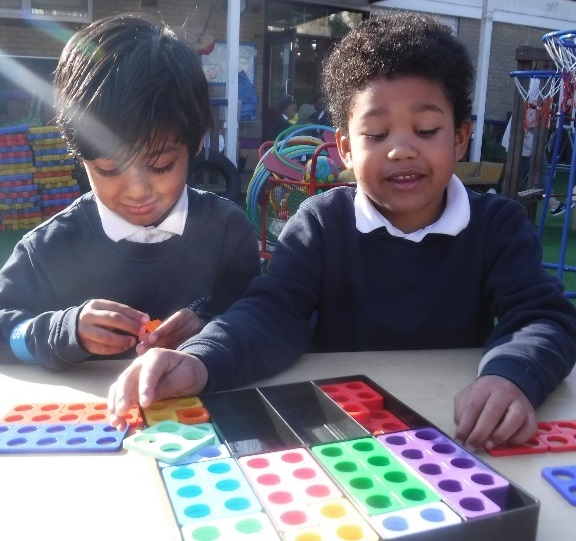 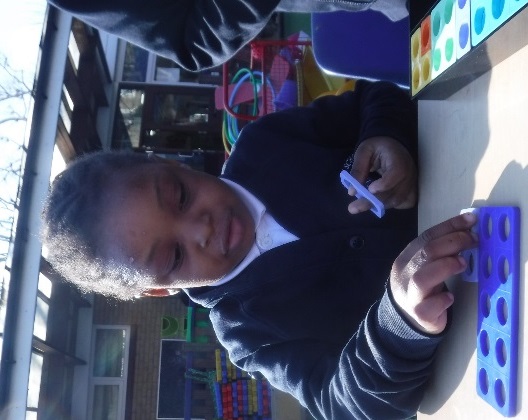 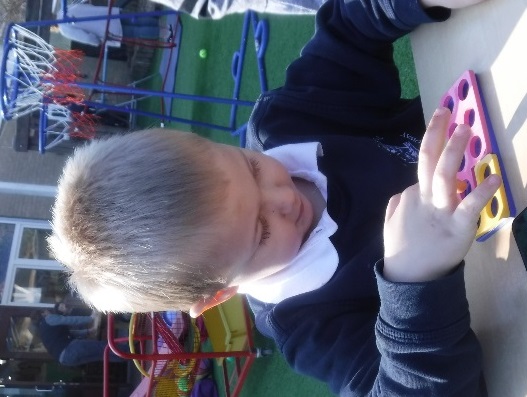 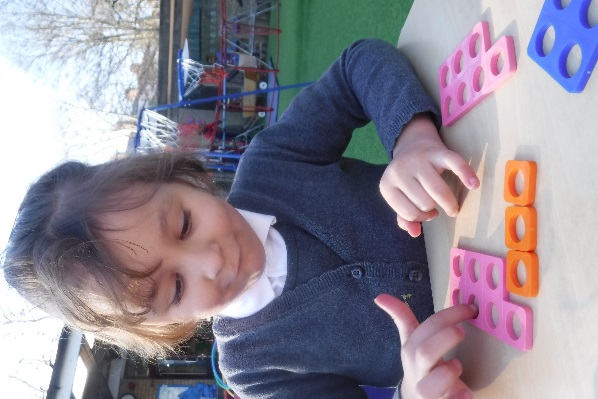 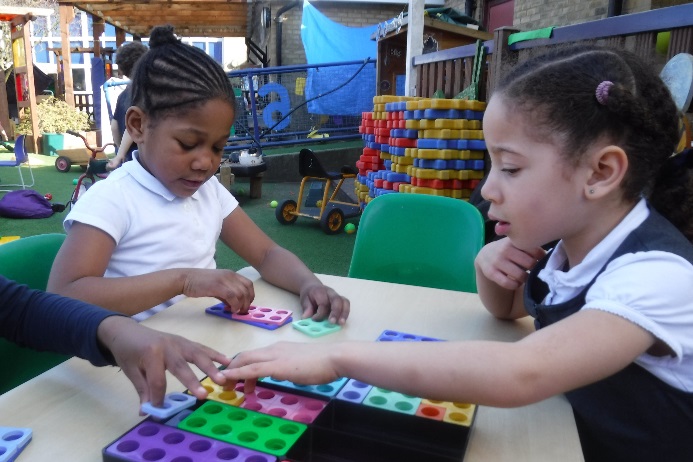 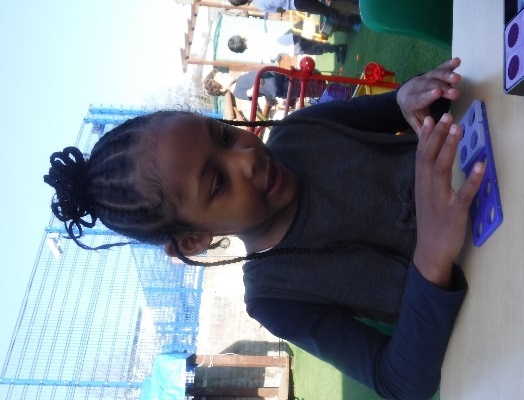 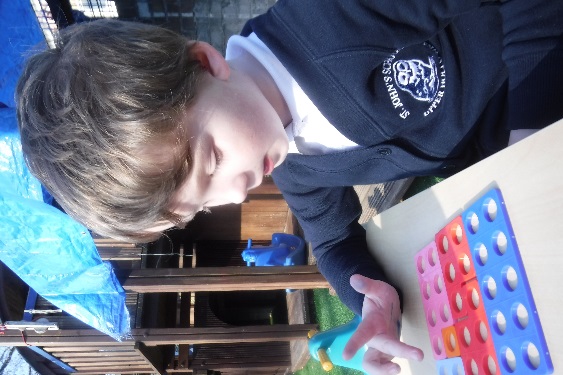 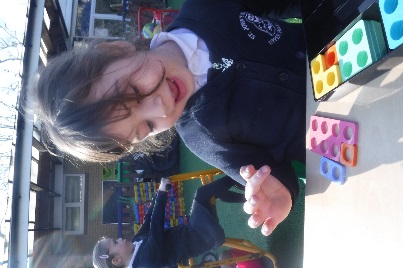 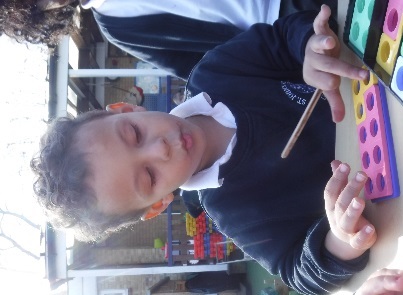 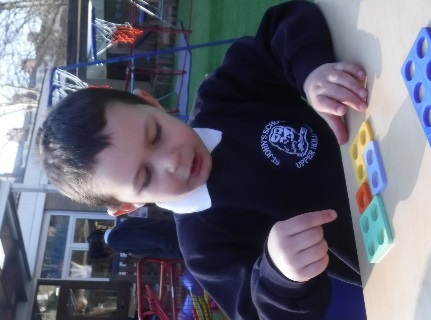 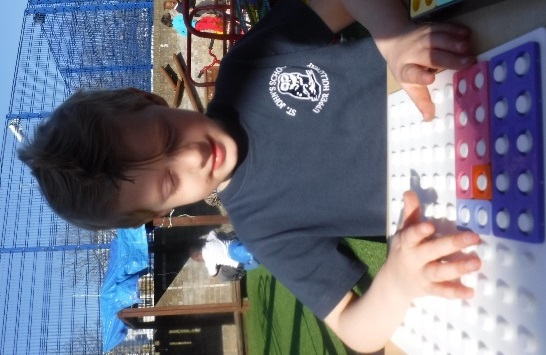 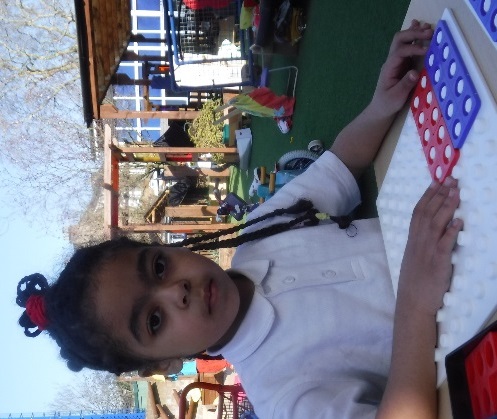 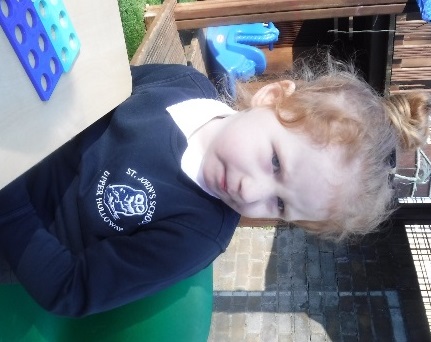 We used the Numicon to explore number bonds to 10!
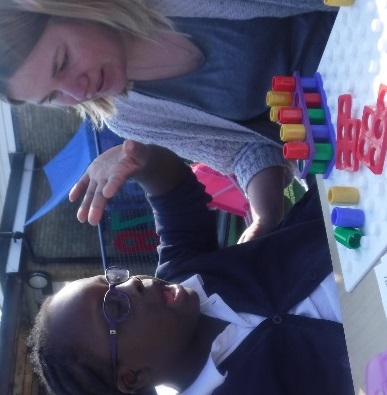 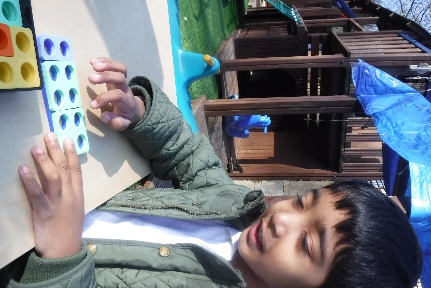 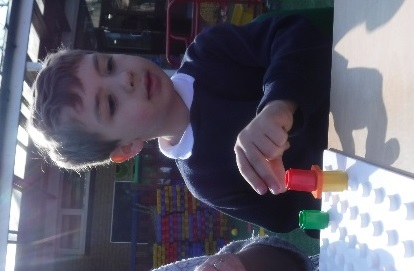 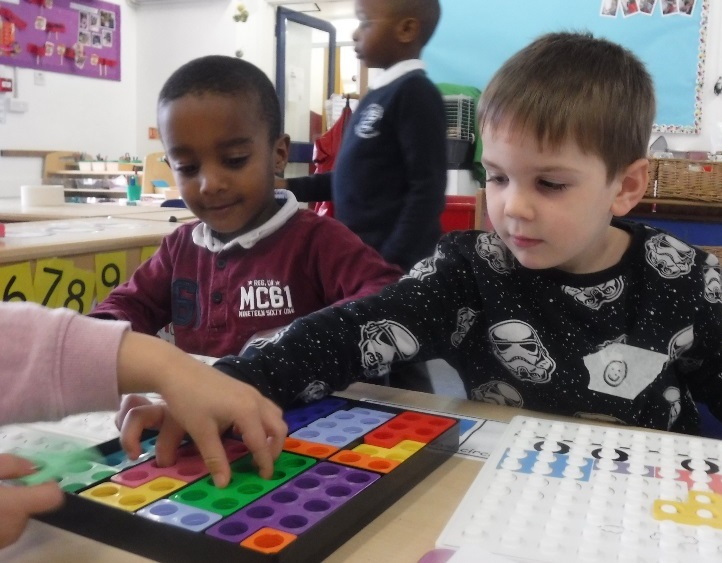 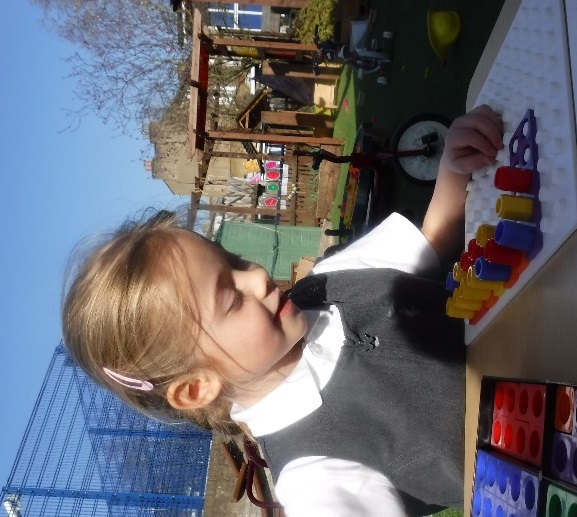 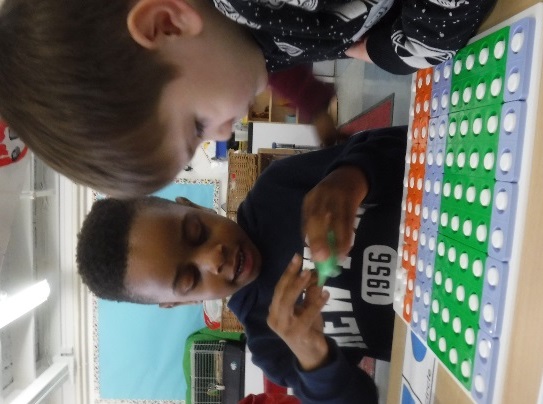 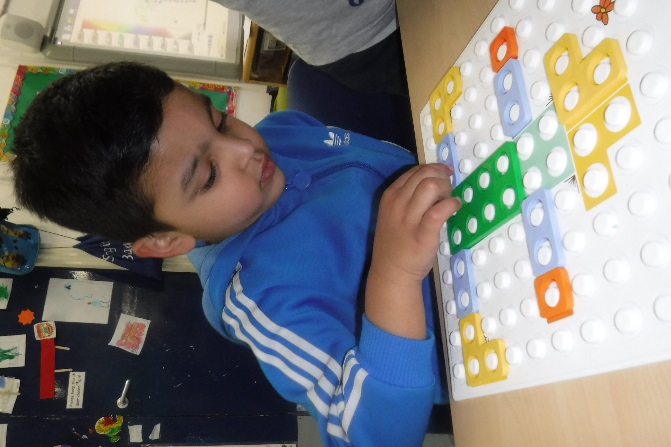 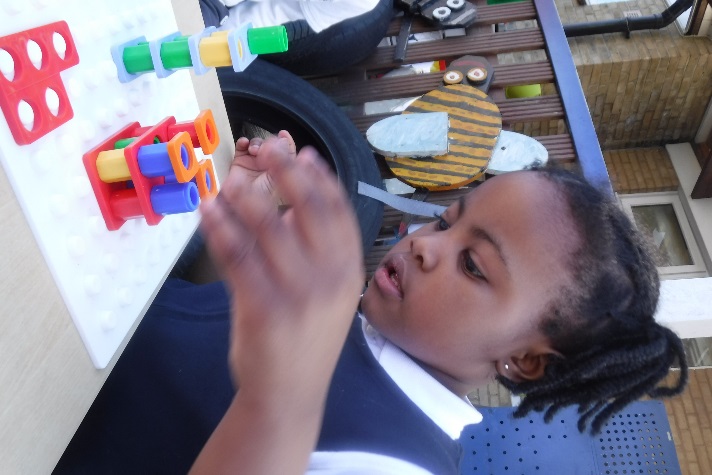 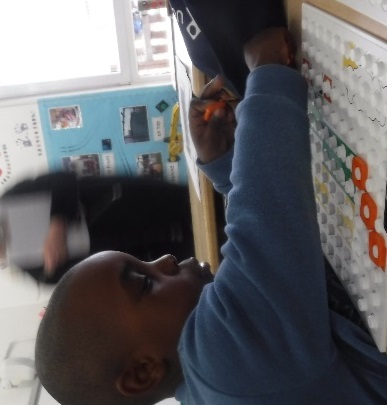 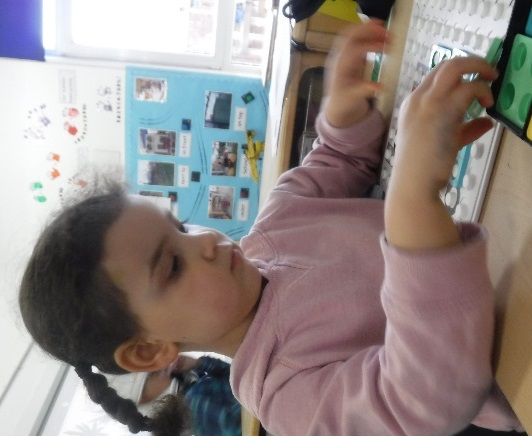 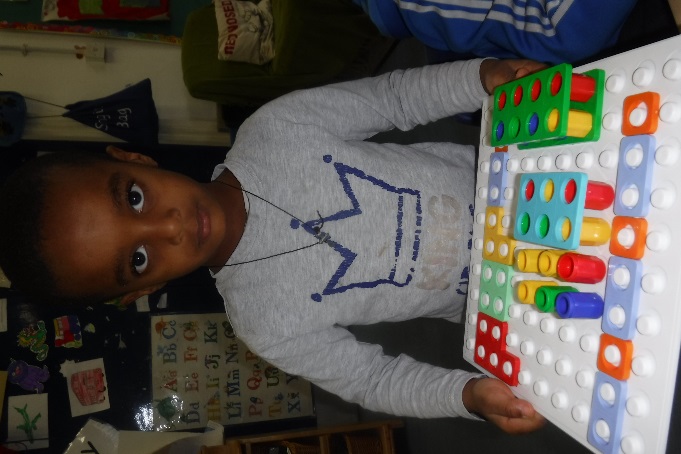 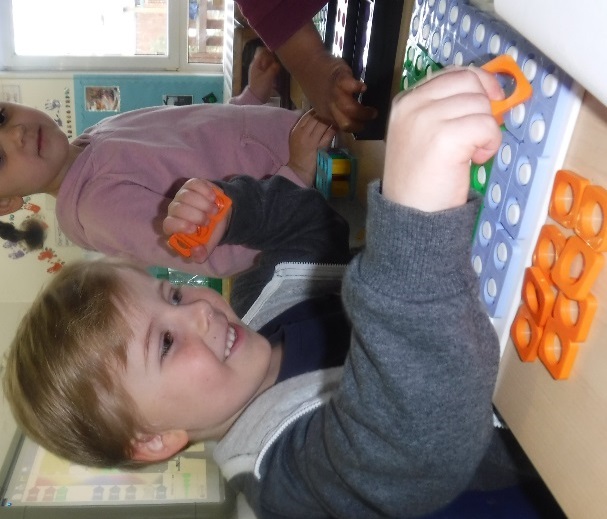 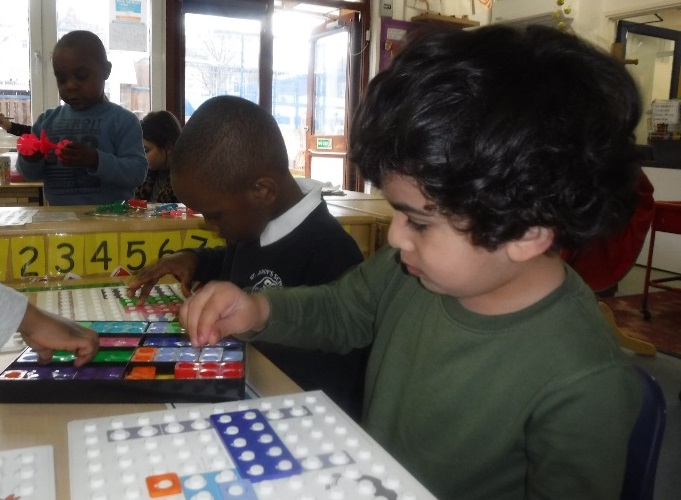 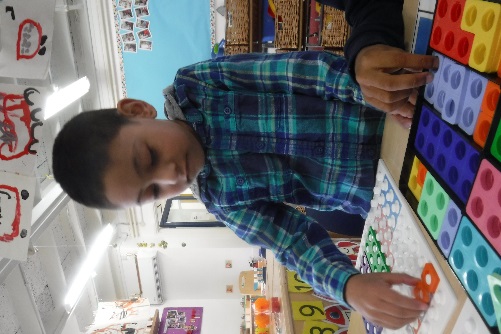 Please remember that Reception change their library books on Thursday!
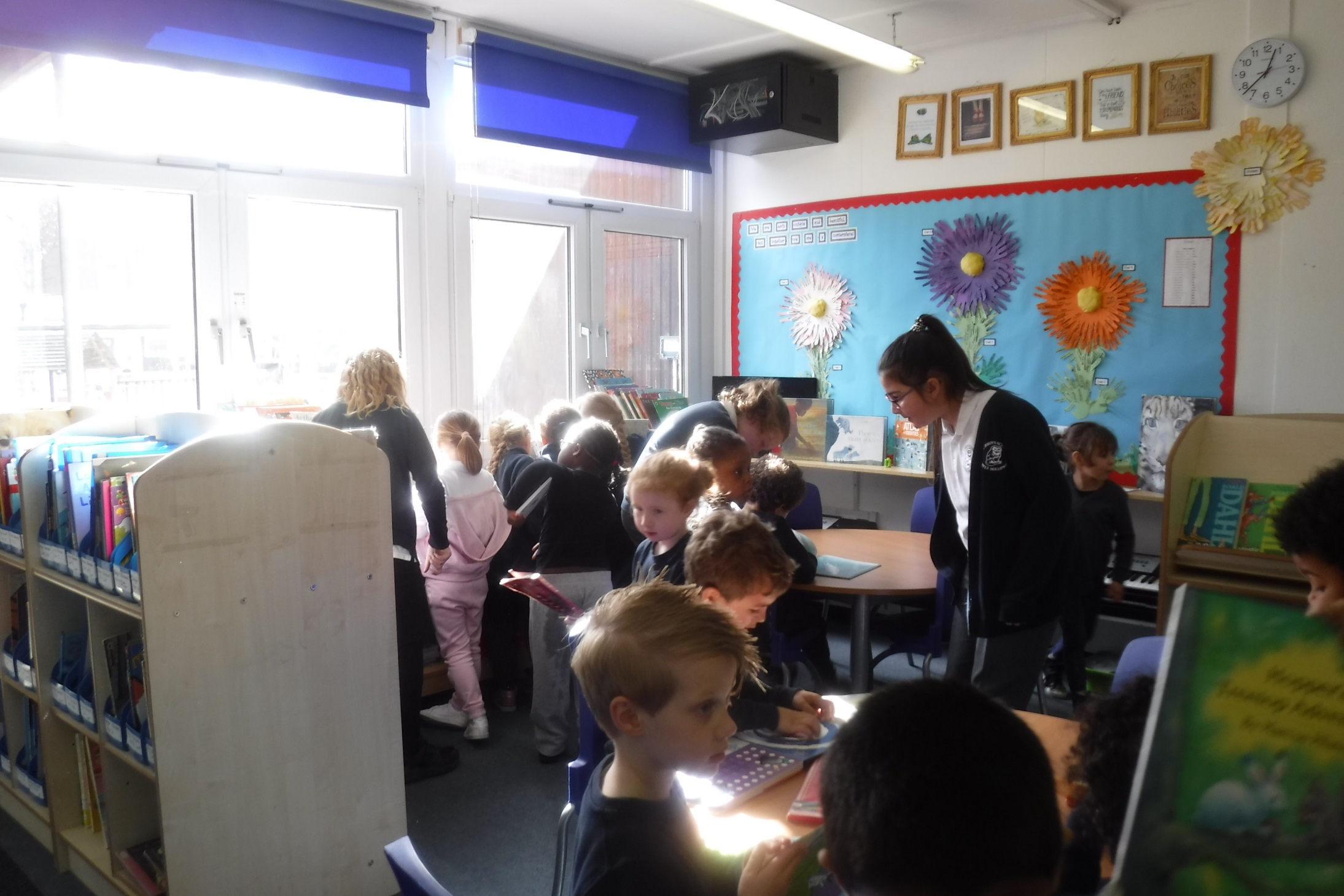 Nursery will be using the library every  Tuesday.
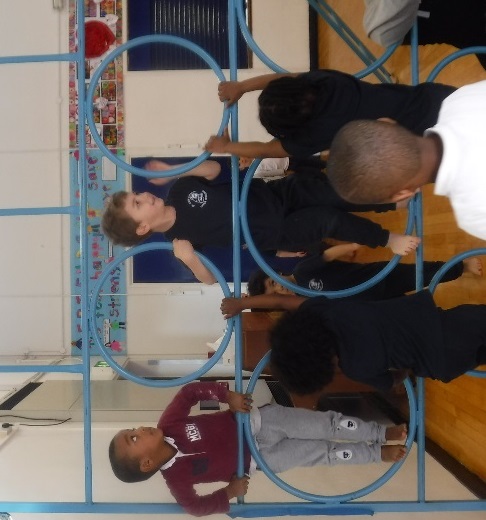 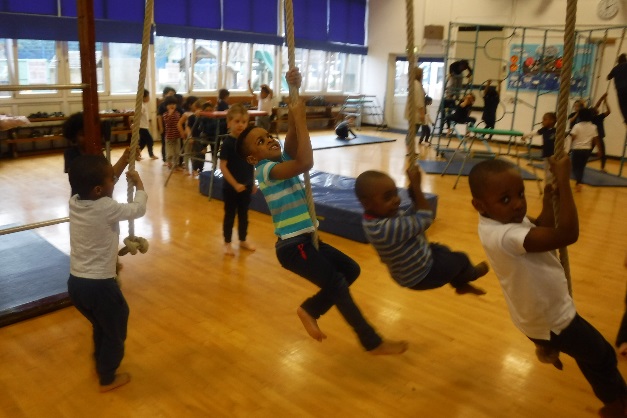 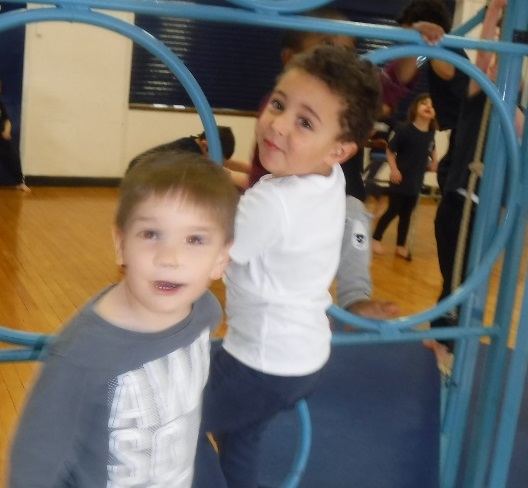 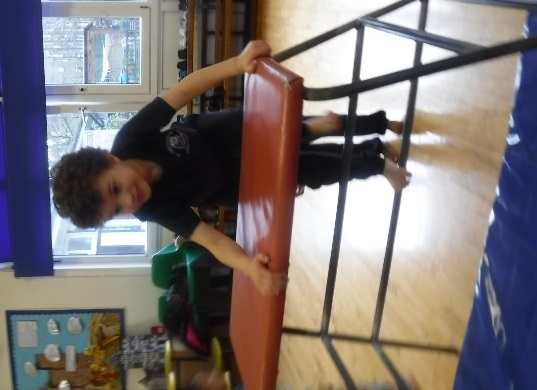 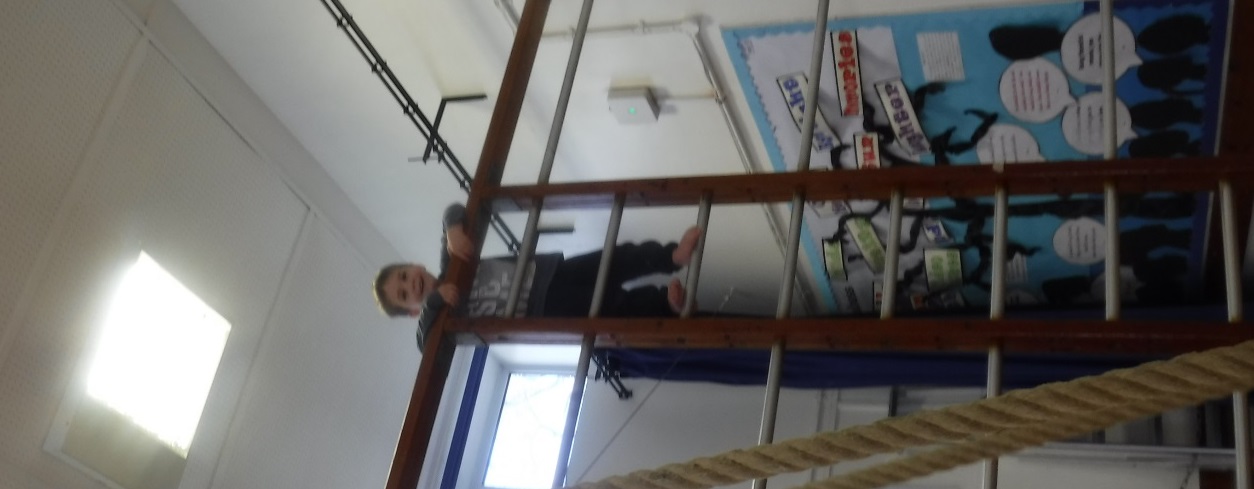 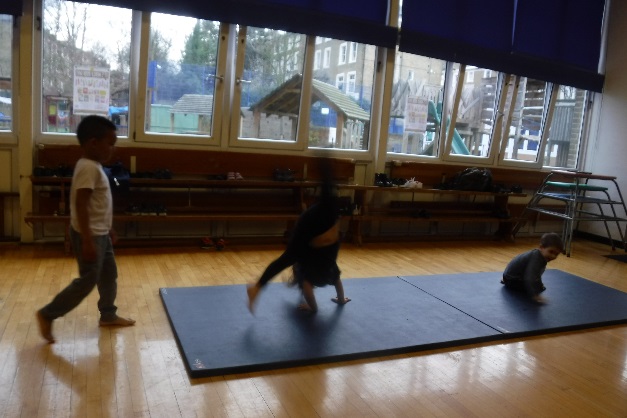 Brilliant climbing!
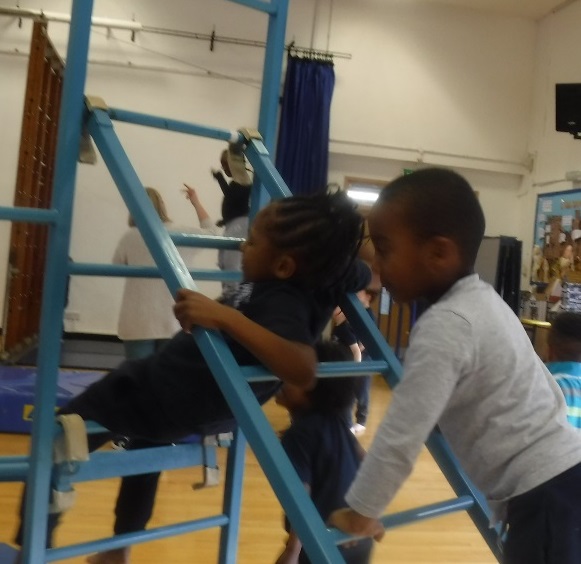 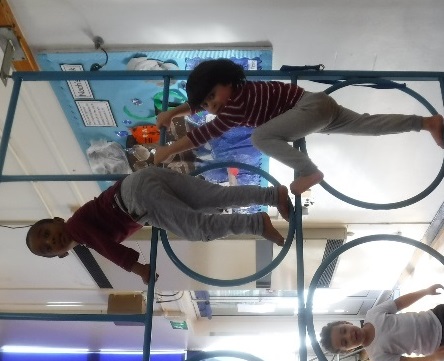 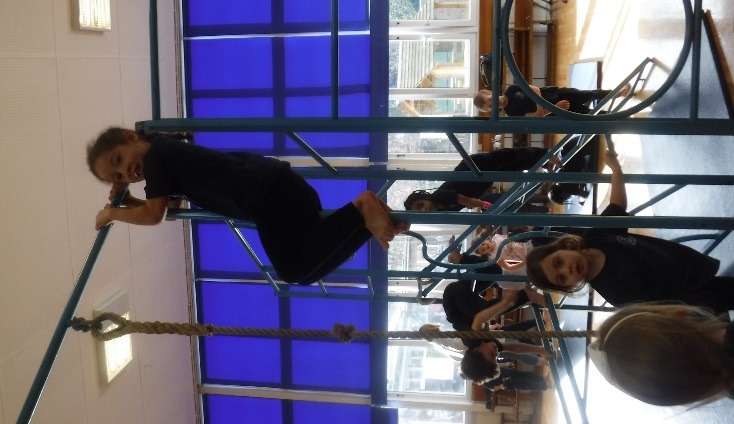 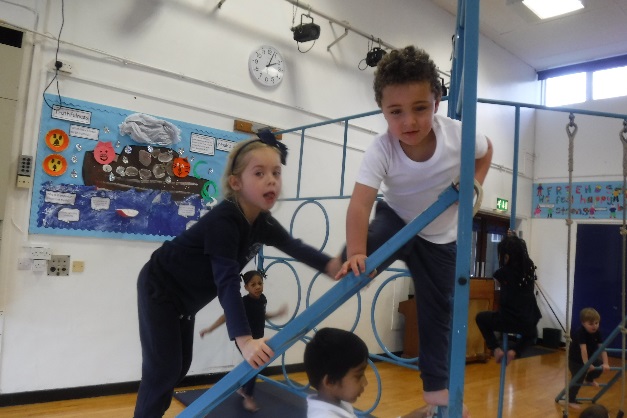 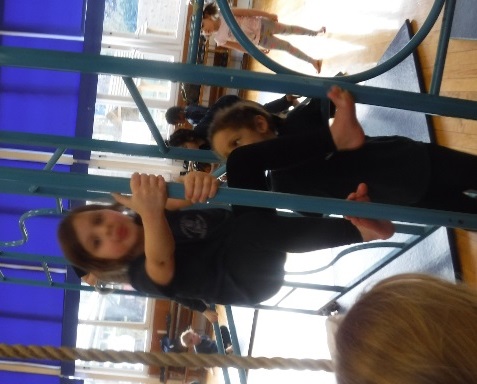 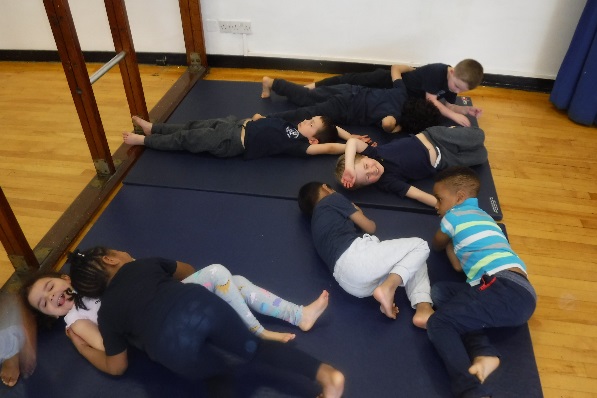 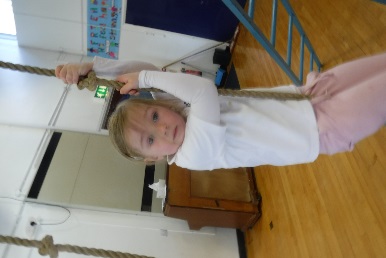 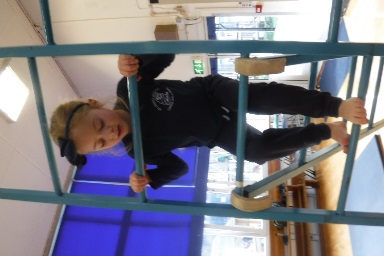 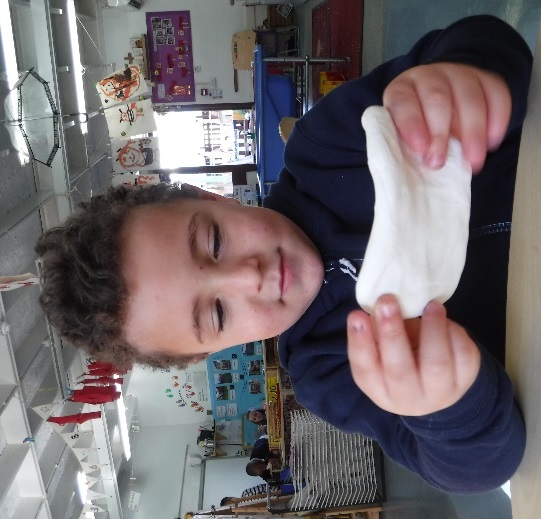 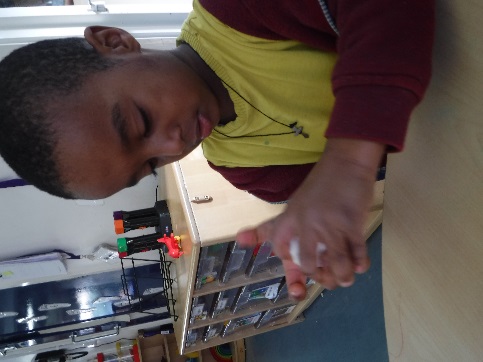 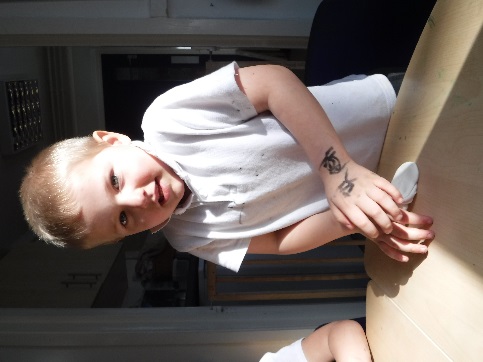 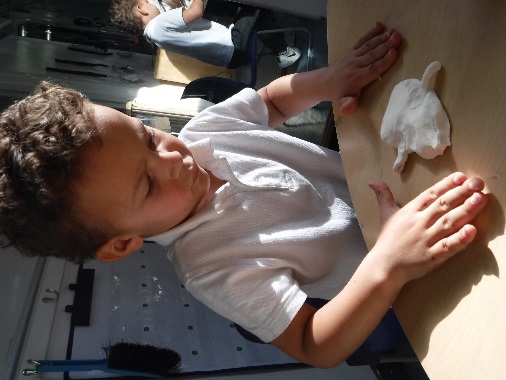 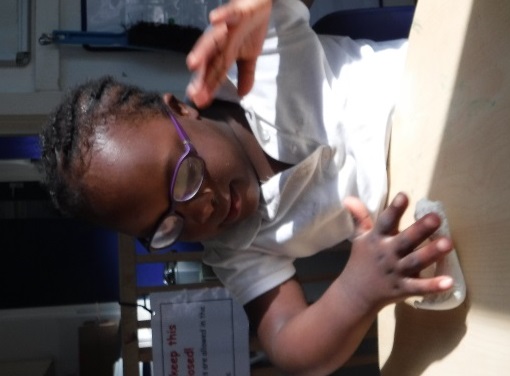 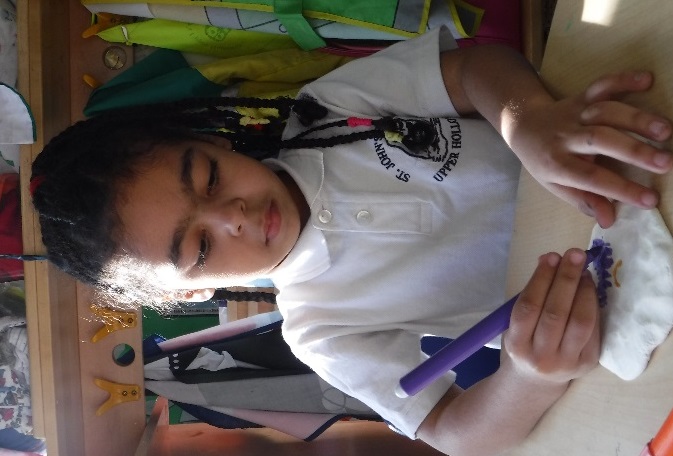 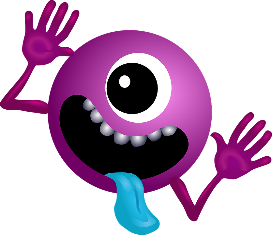 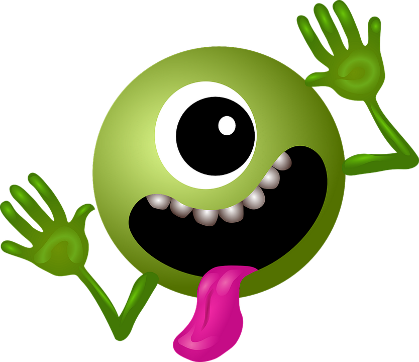 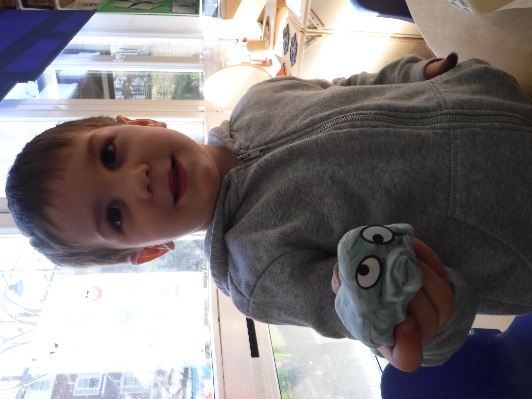 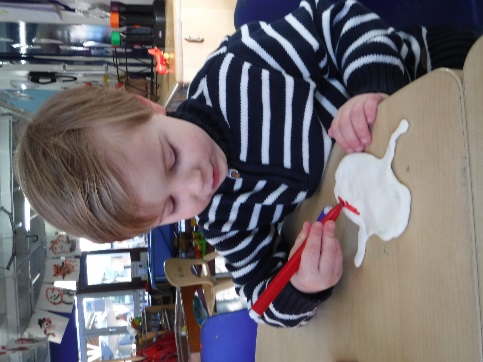 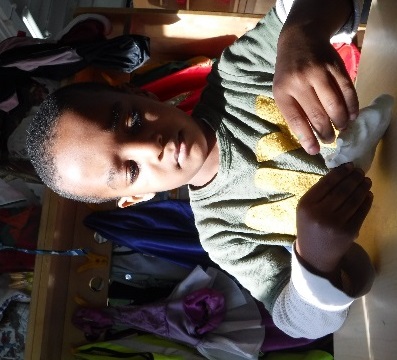 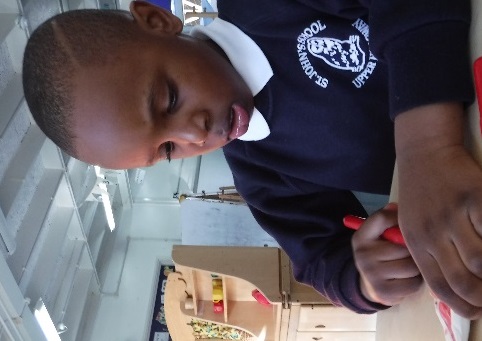 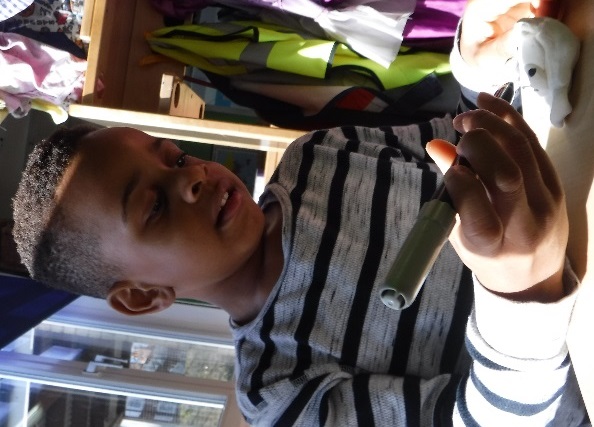 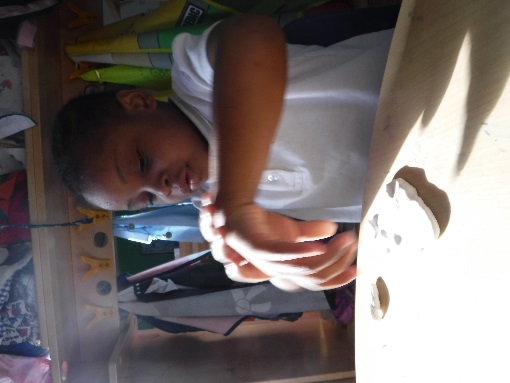 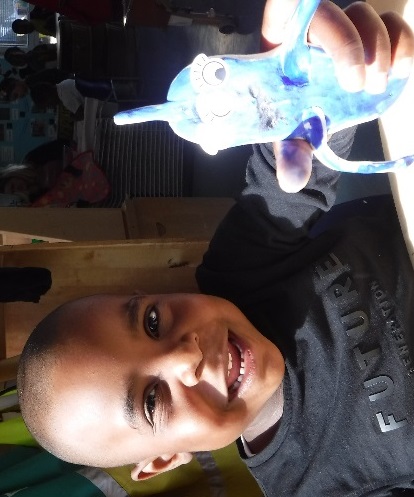 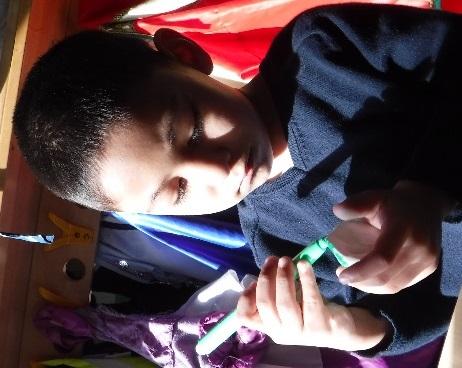 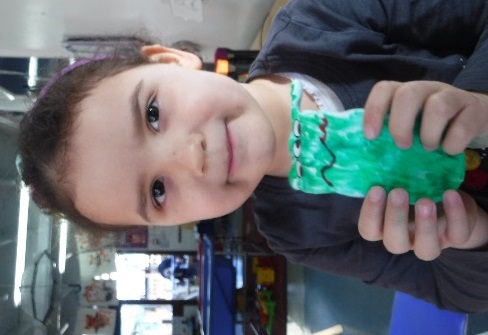 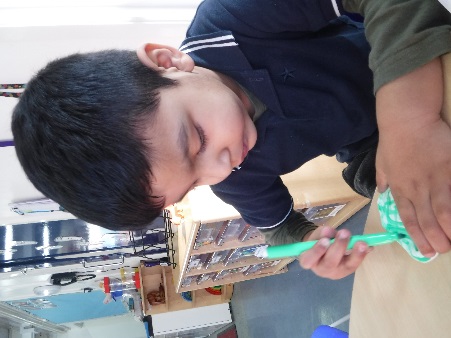 We made our own aliens!
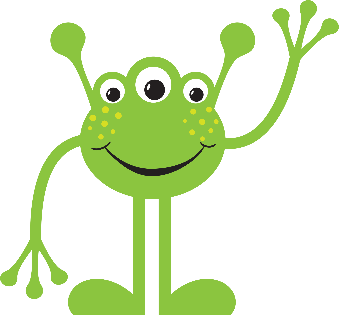 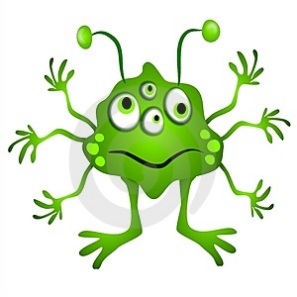 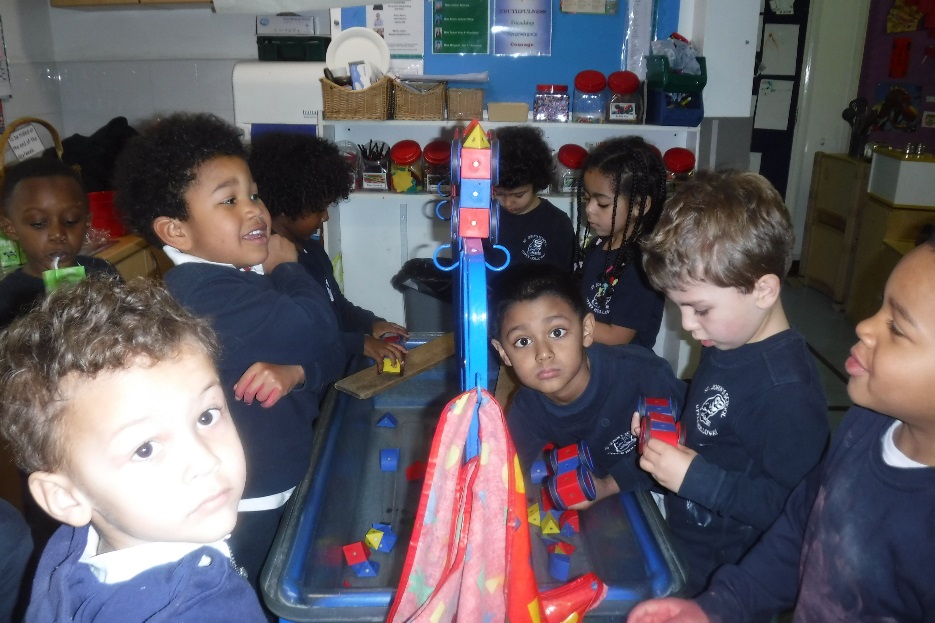 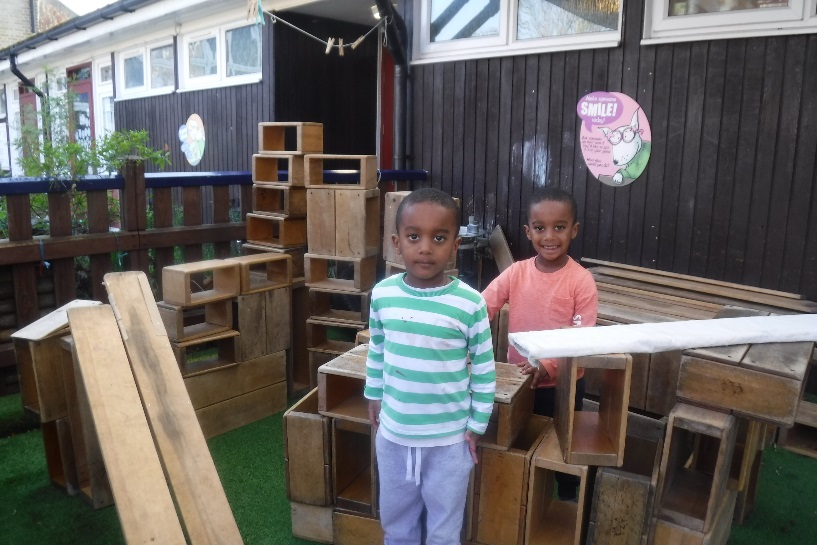 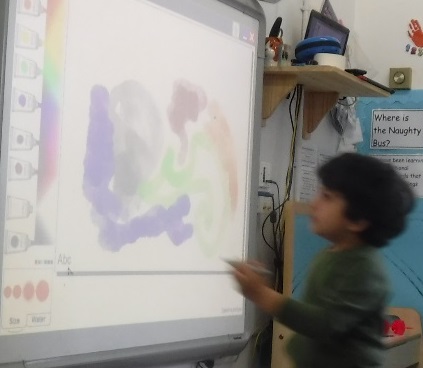 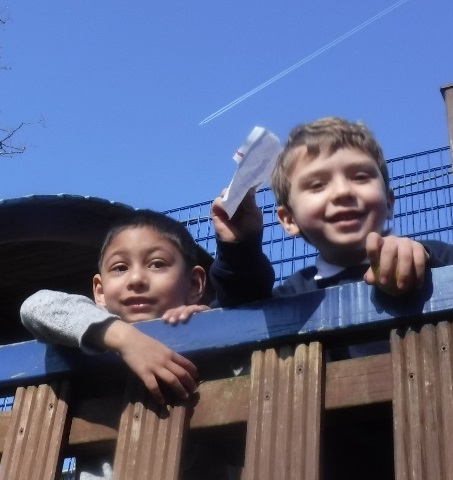 What else did you learn about this week?
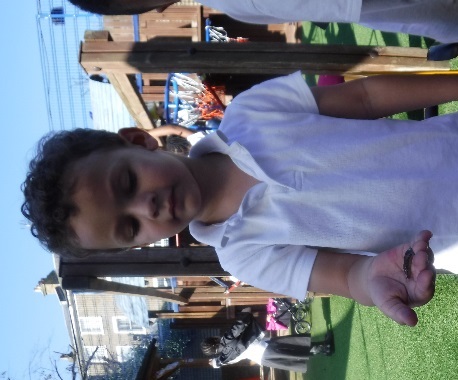 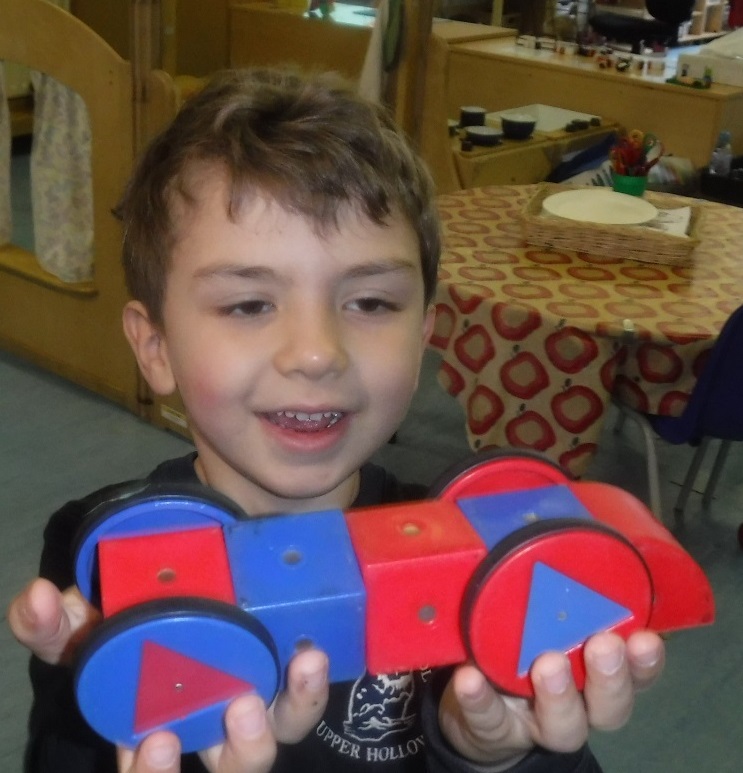 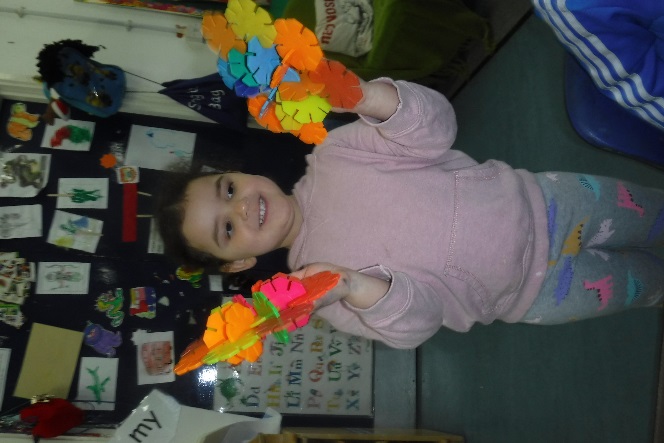 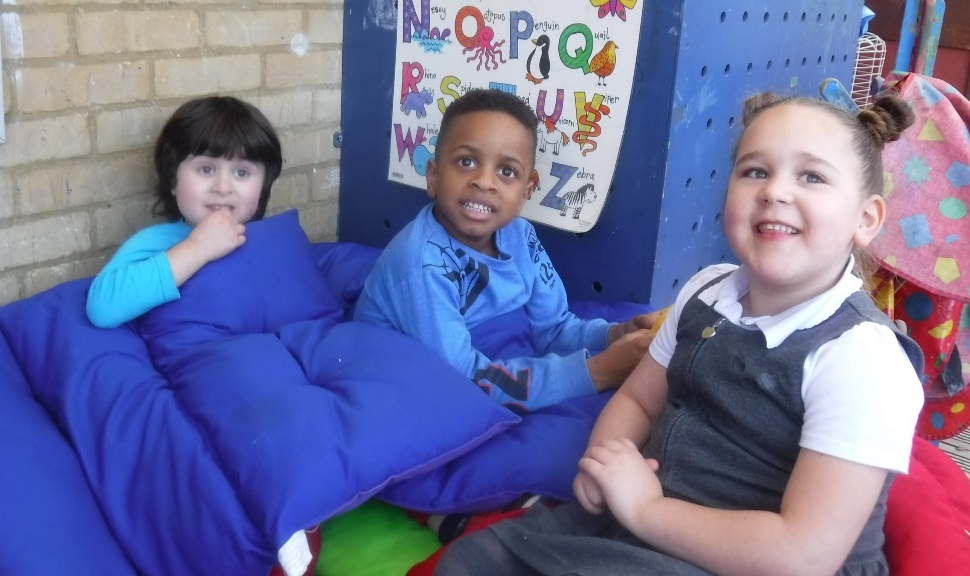 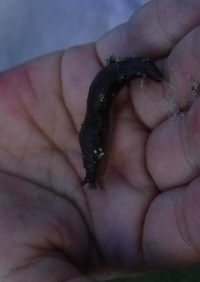 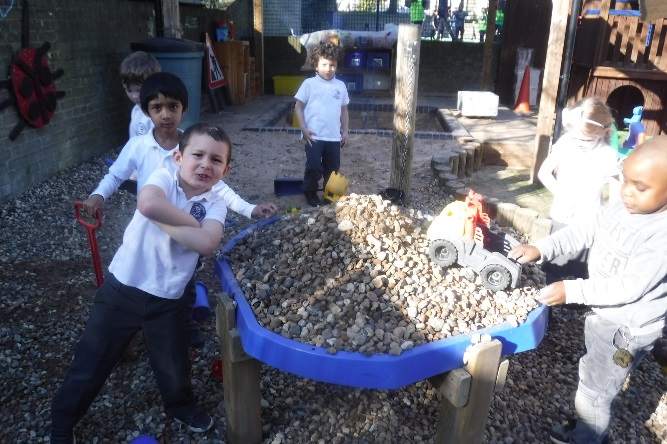 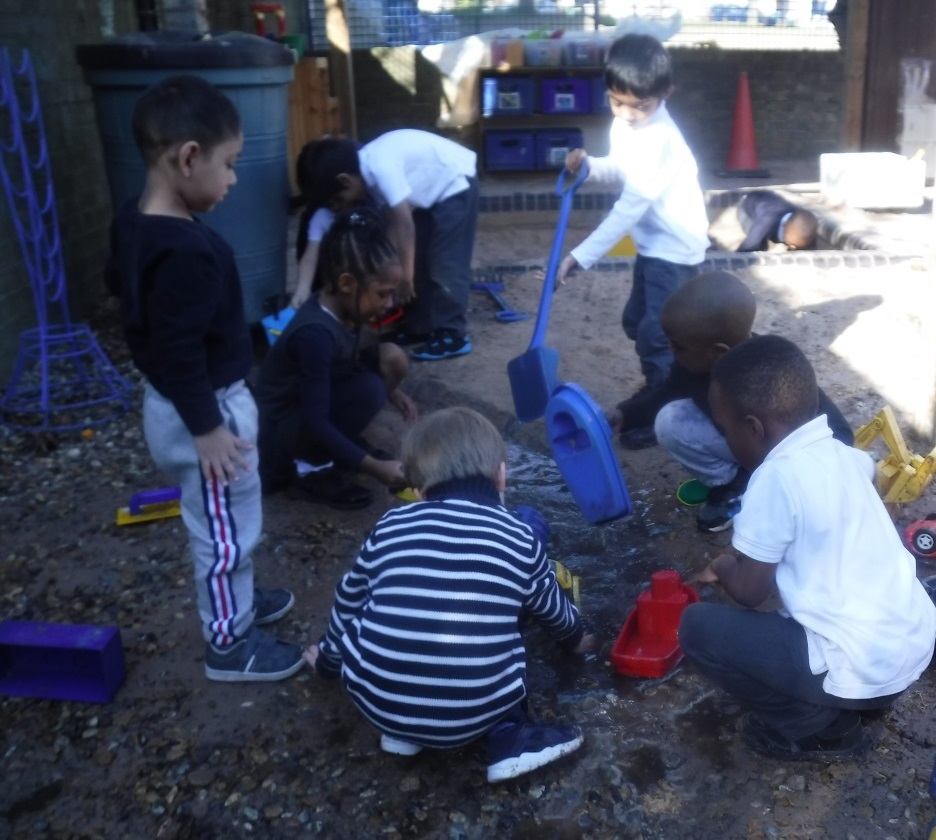 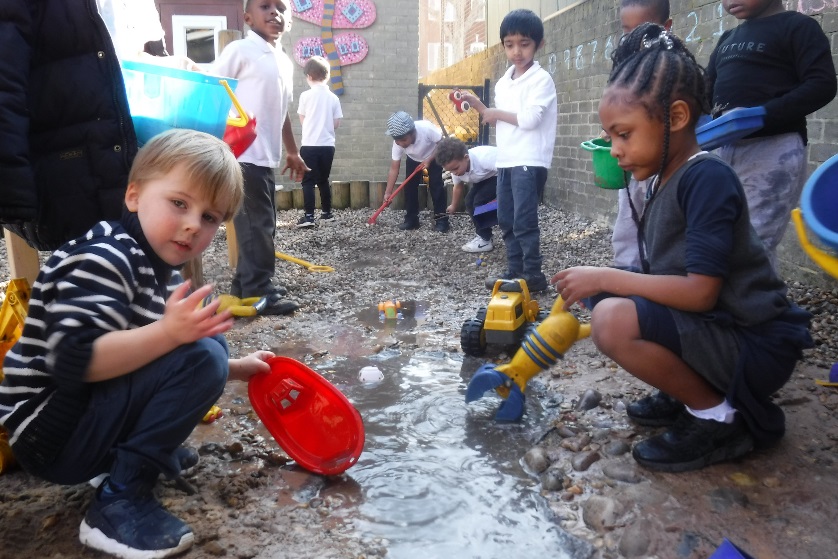 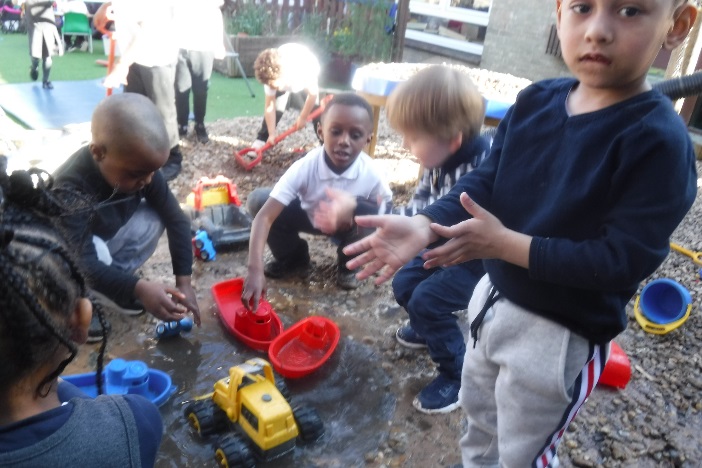 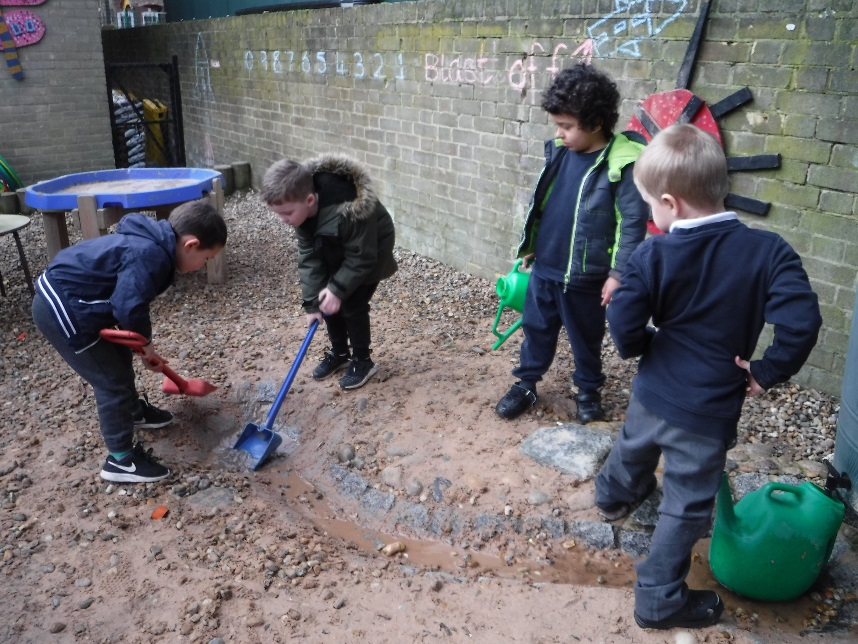 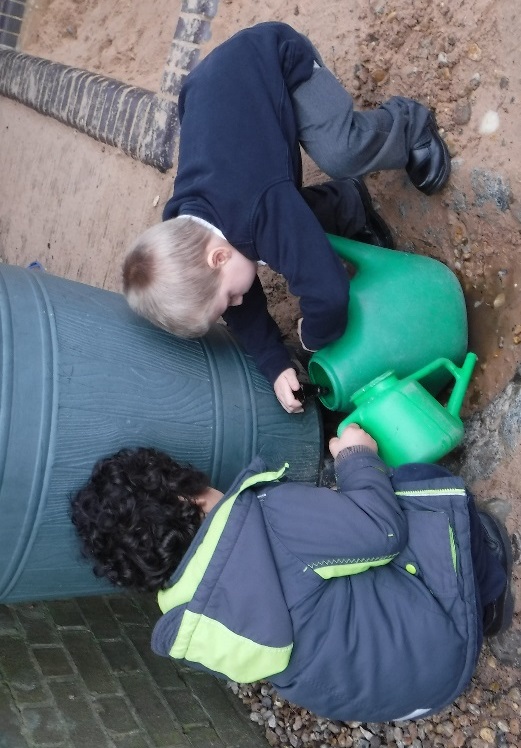 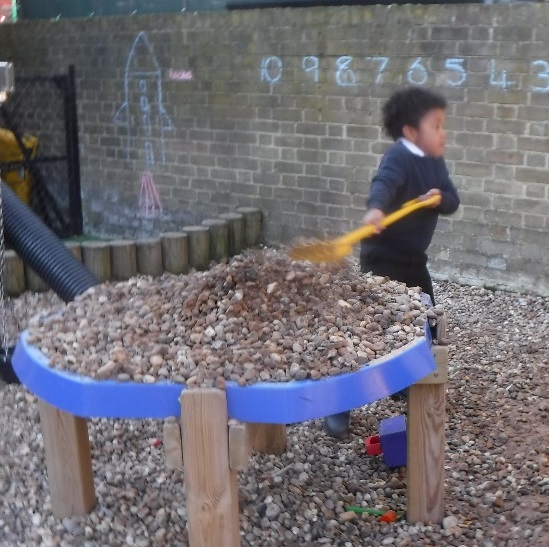 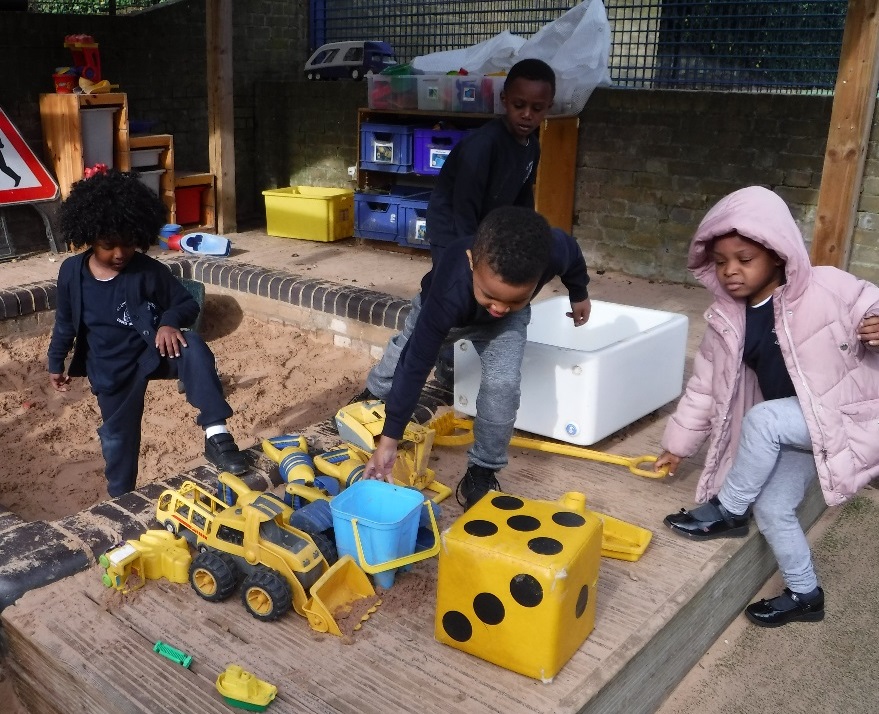 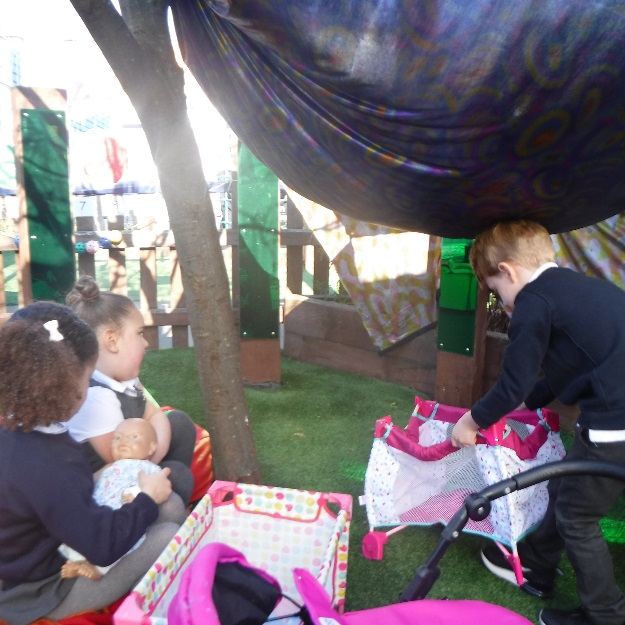 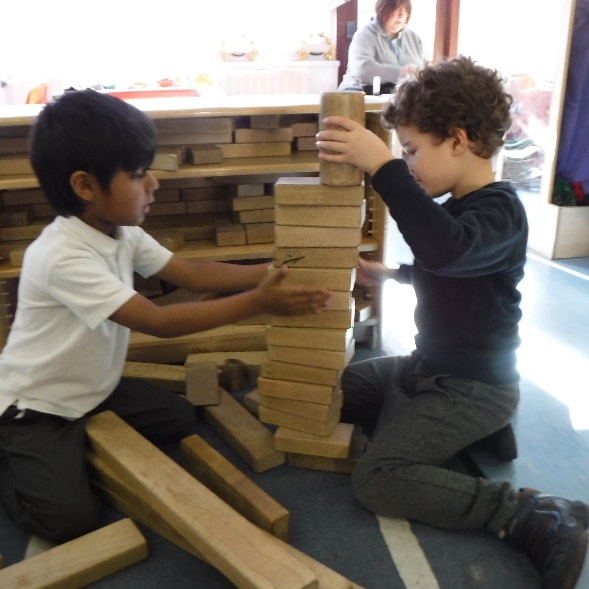 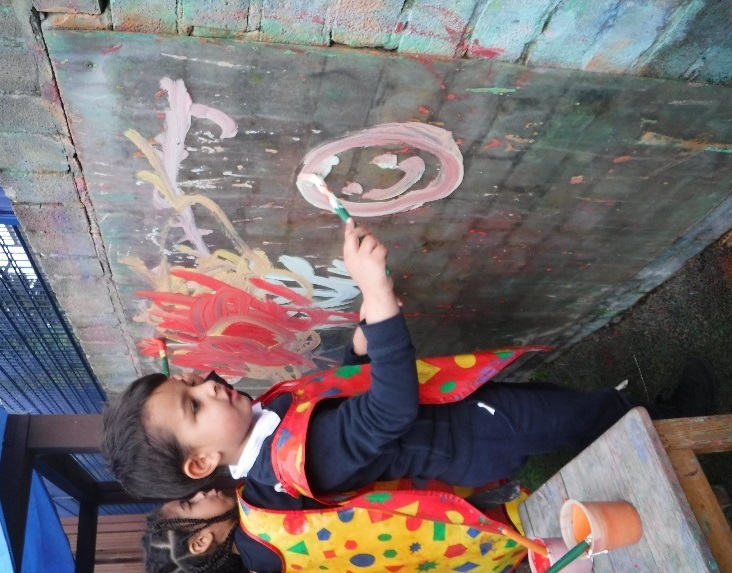 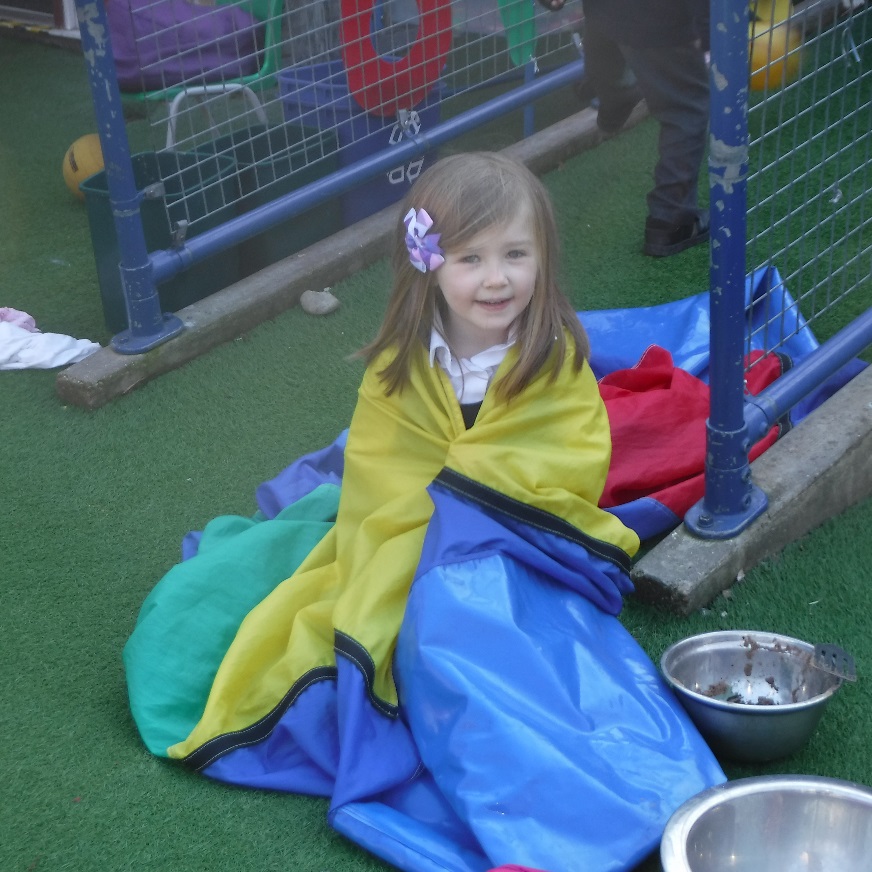 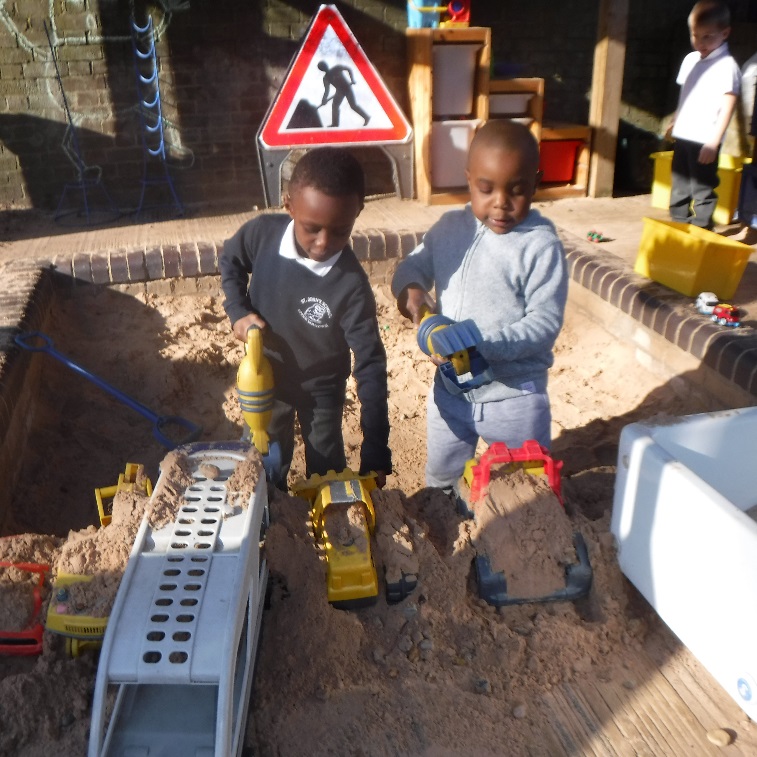 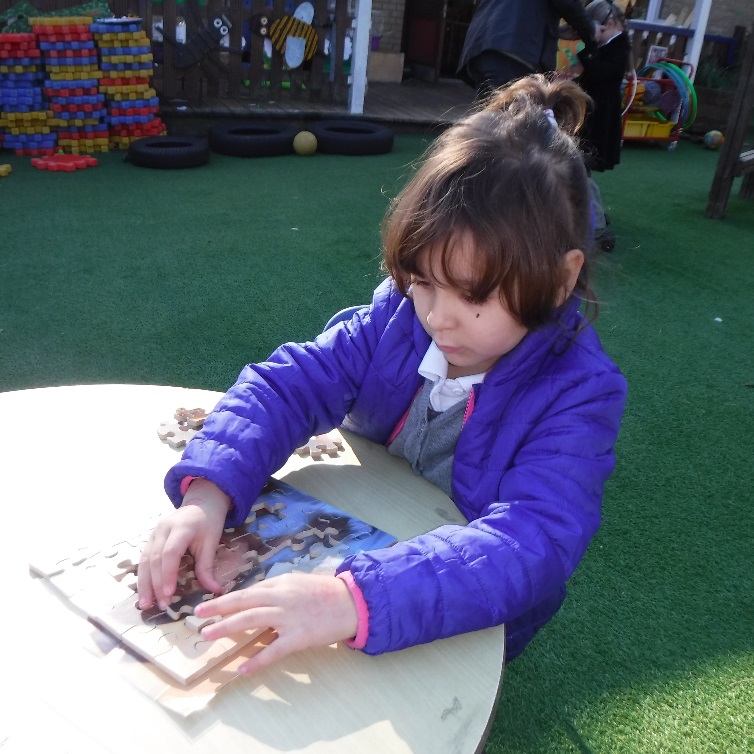 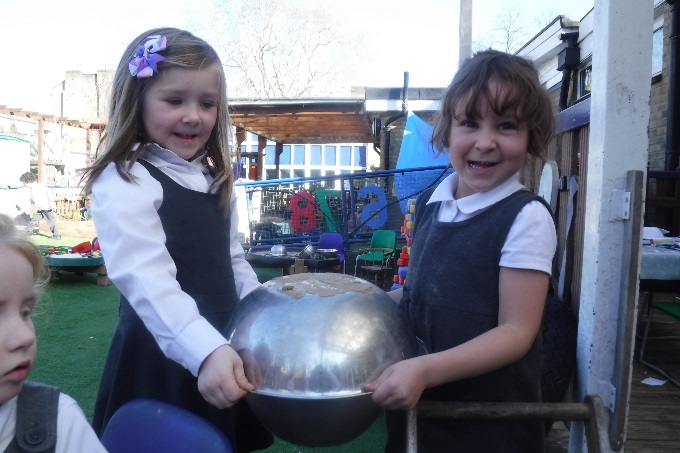 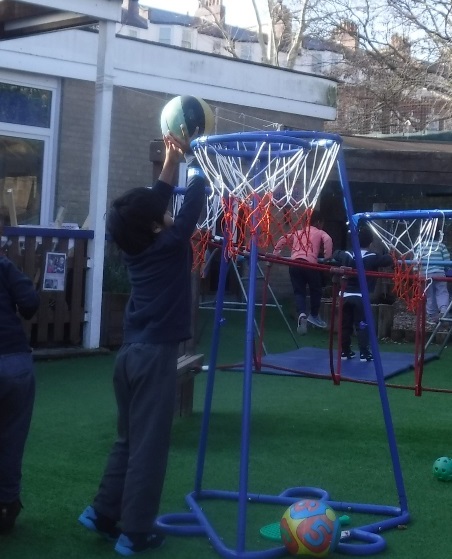 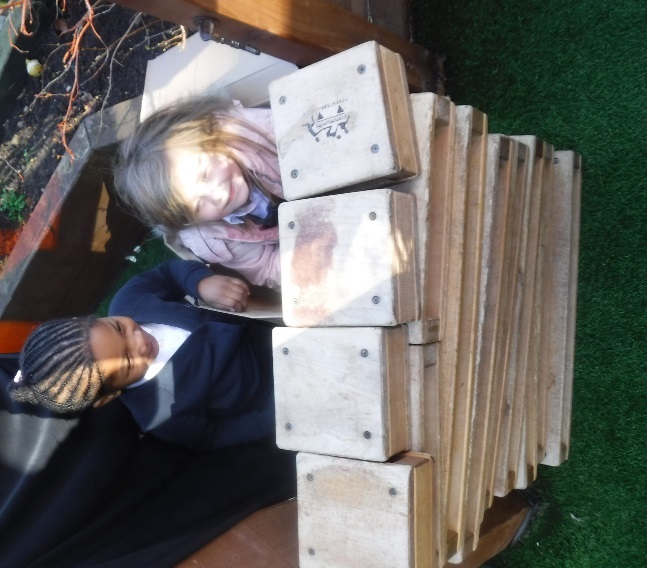 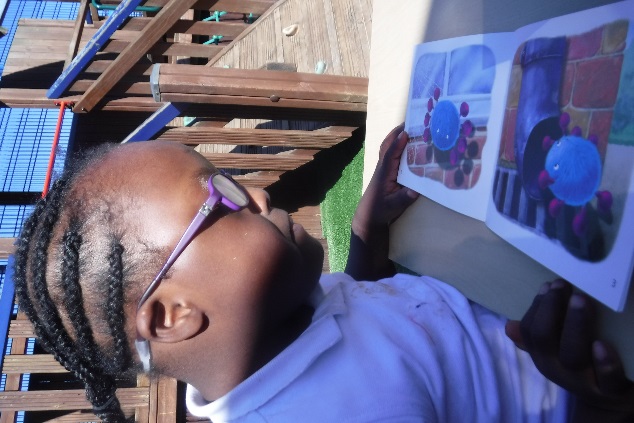 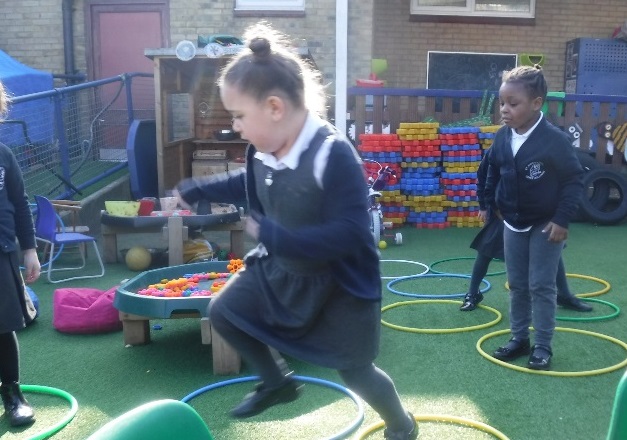 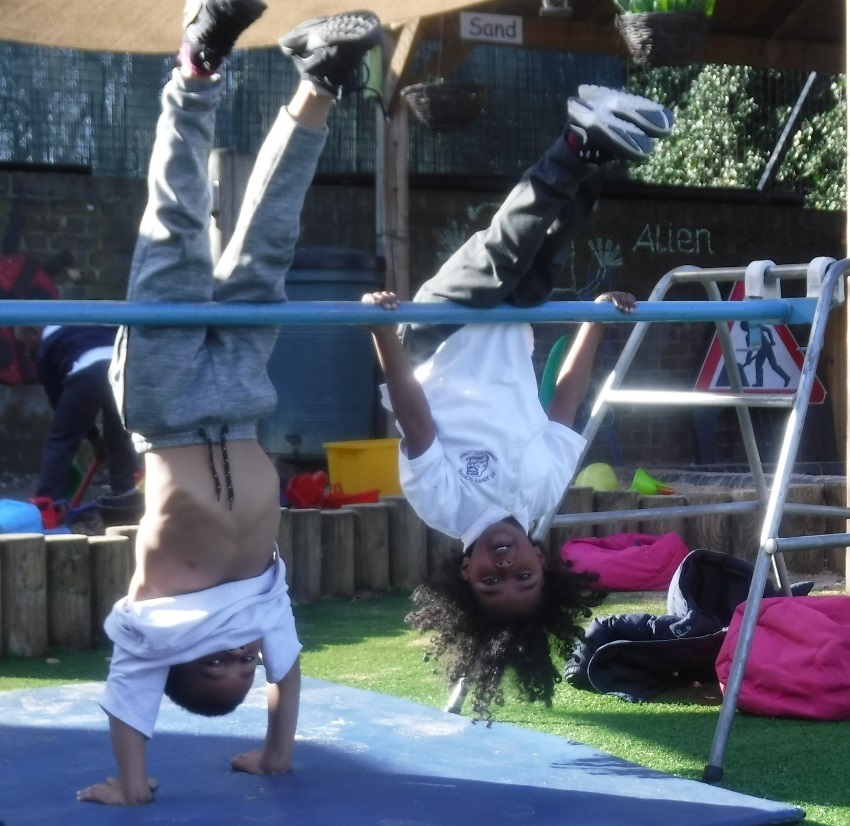 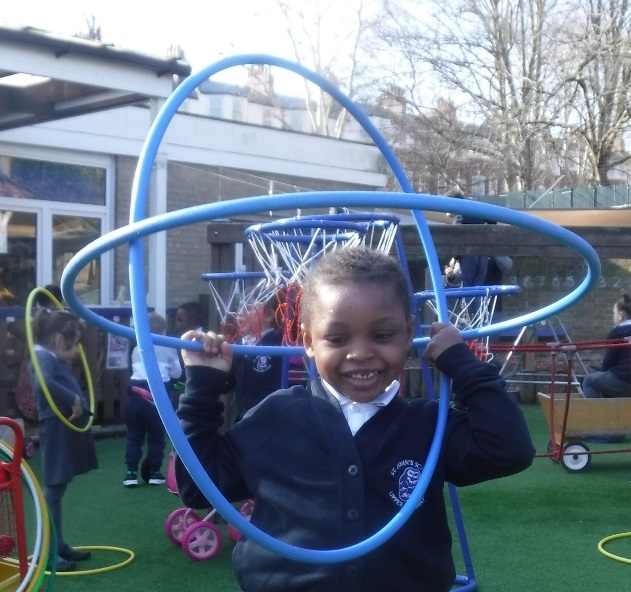 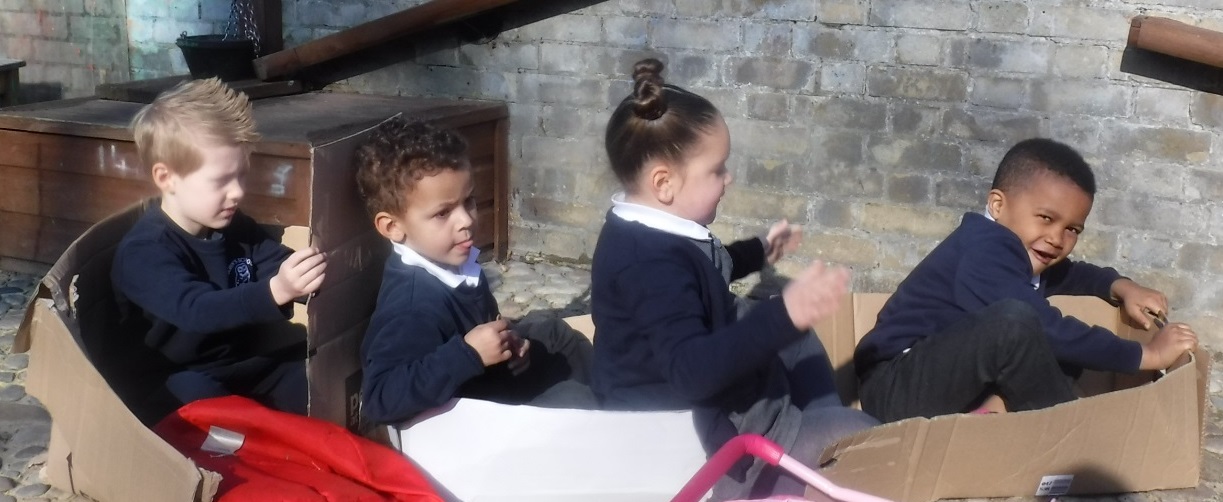 Next Thursday is World Book Day!  
You can dress up as your favourite character from a book.
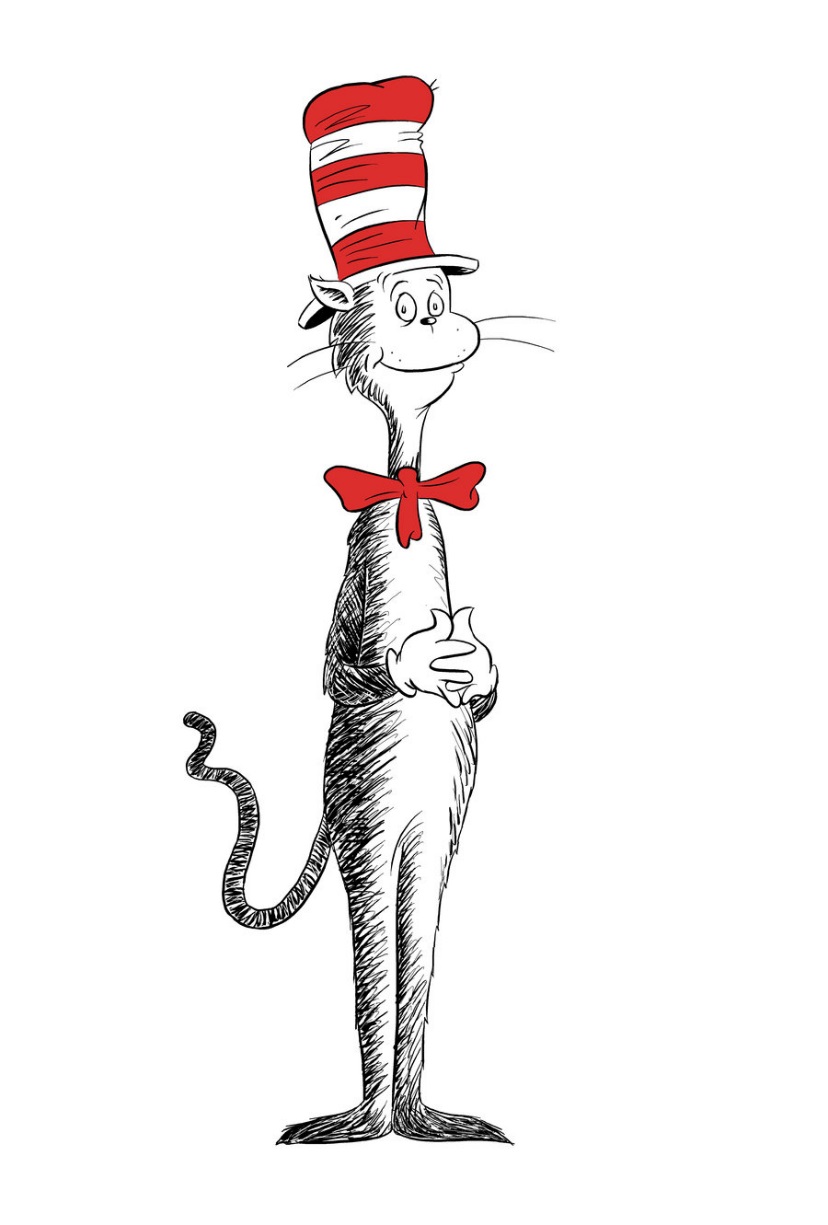 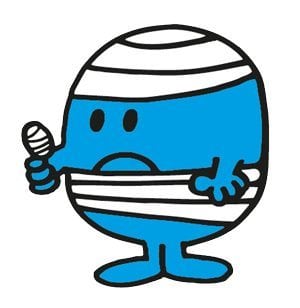 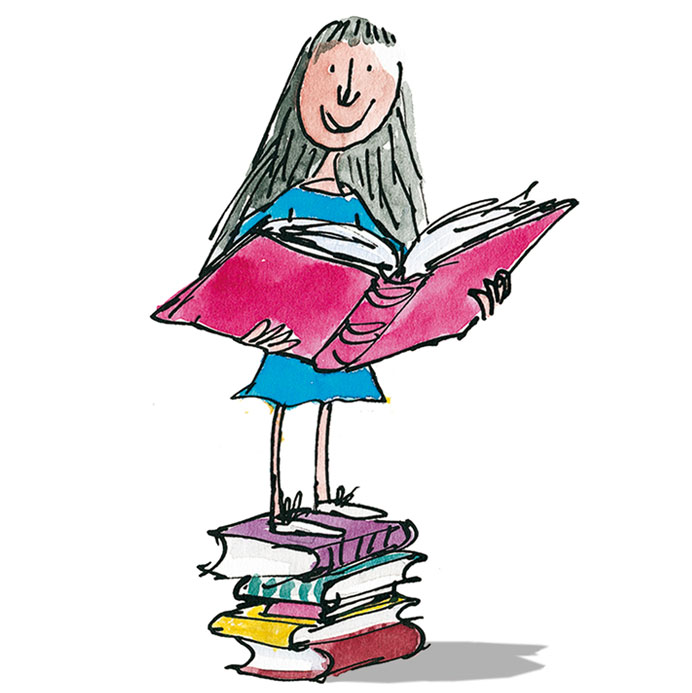